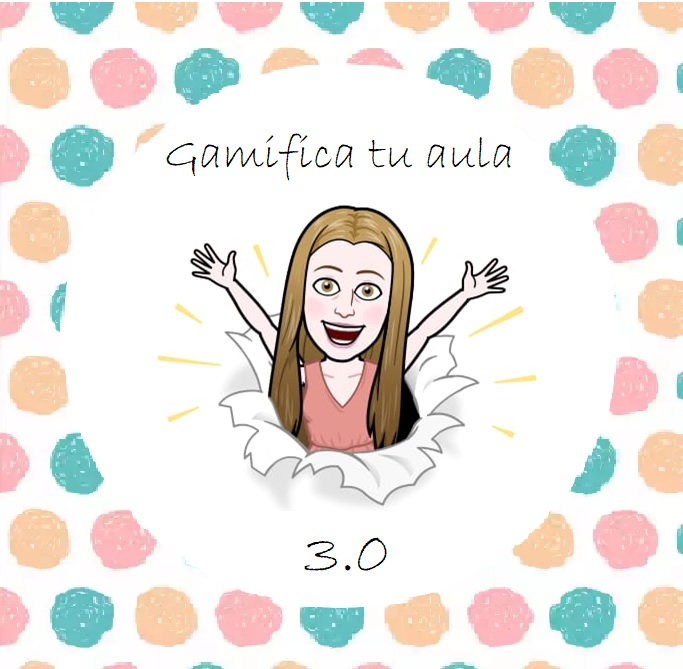 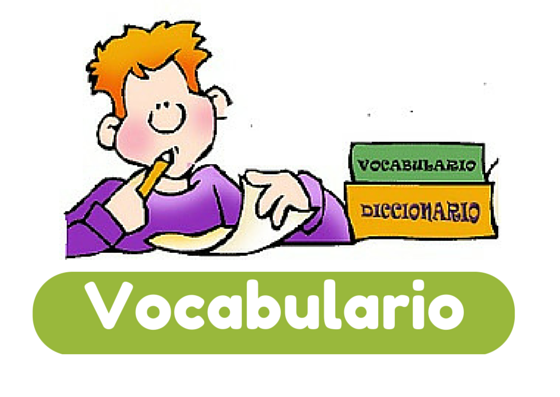 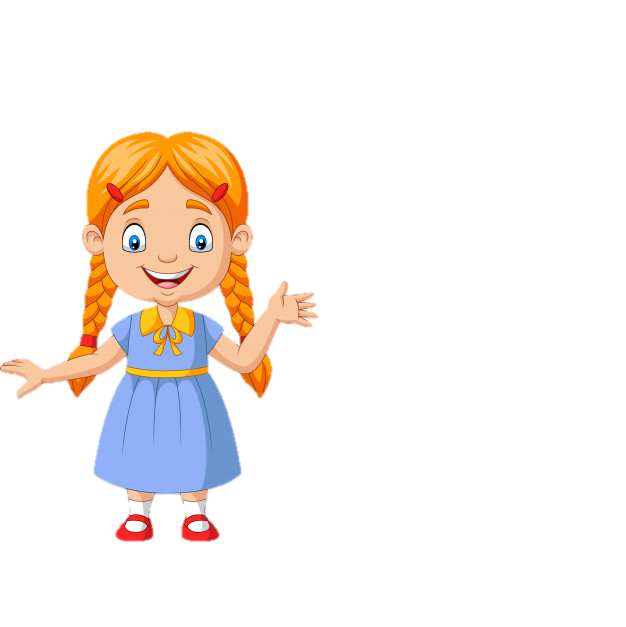 Palabras polisémicas
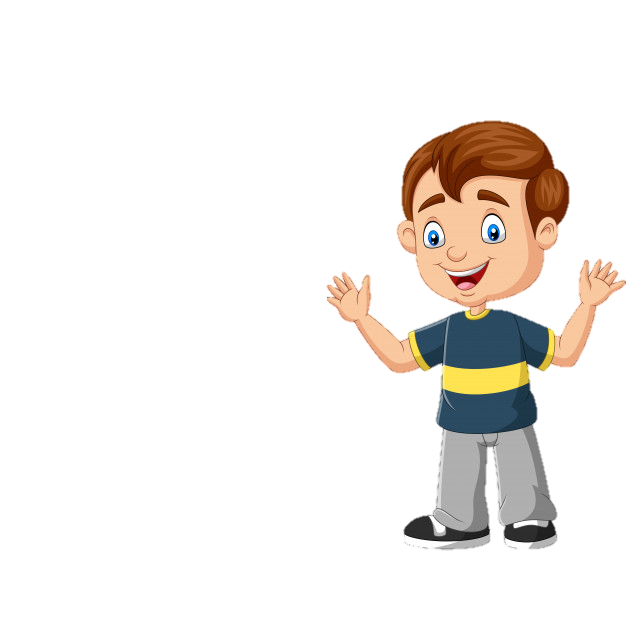 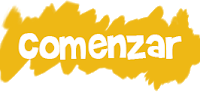 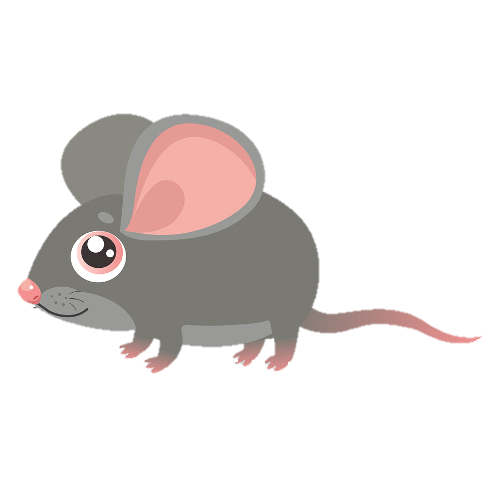 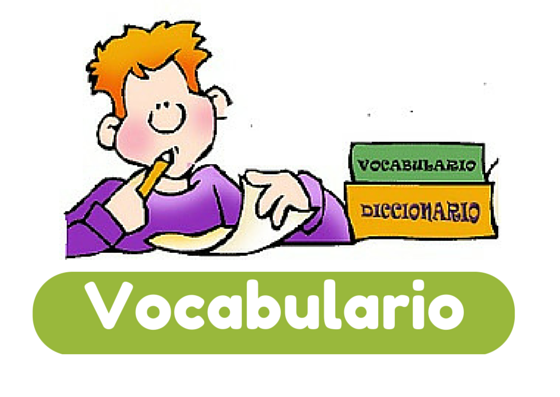 ¡Hola amigos y amigas! 
Hoy vamos a repasar las palabras polisémicas que como ya sabéis son aquellas palabras que tienen más de un significado. 

Por ejemplo:
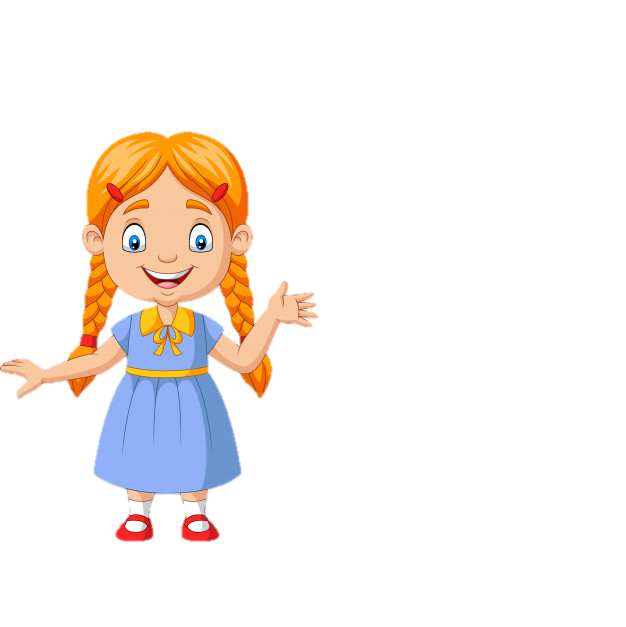 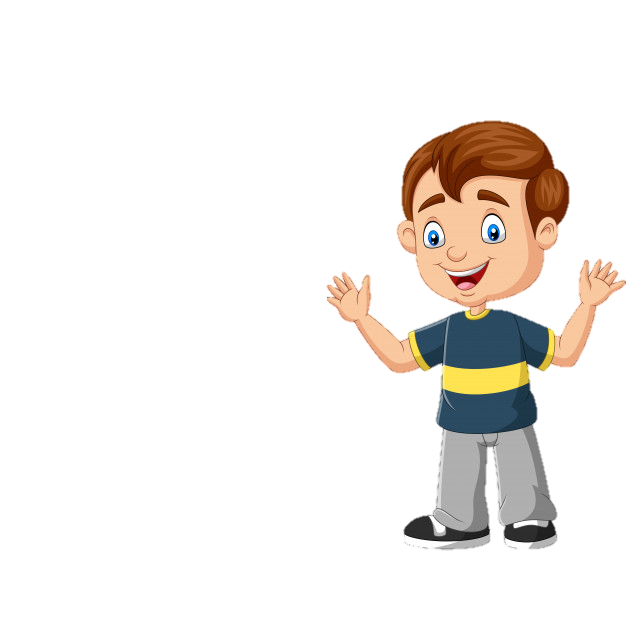 - Herramienta para cortar.

- Montaña de pisos afilados.
Sierra
Continuar…
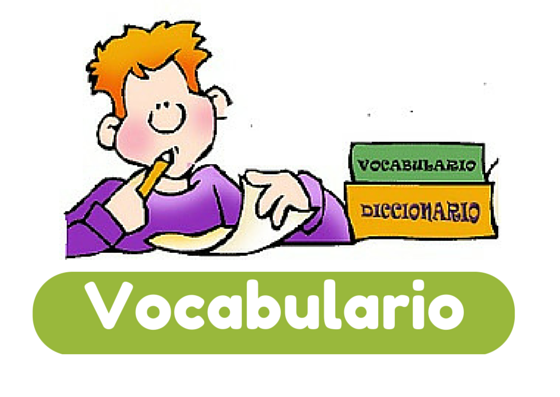 A continuación, os vamos a mostrar una serie de palabras polisémicas y vais a tener que pensar en frases con esas palabras. Tenéis responder correctamente antes de que el ratón se meta dentro del agujero 
y desaparezca.

¿ Estáis preparado ?
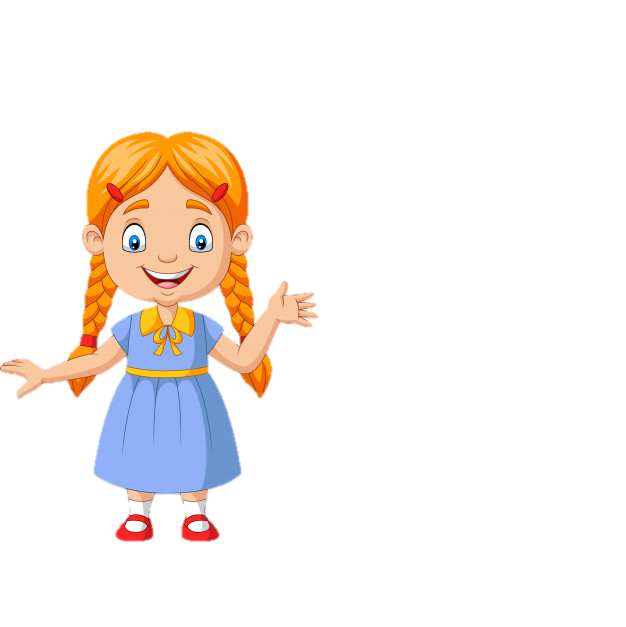 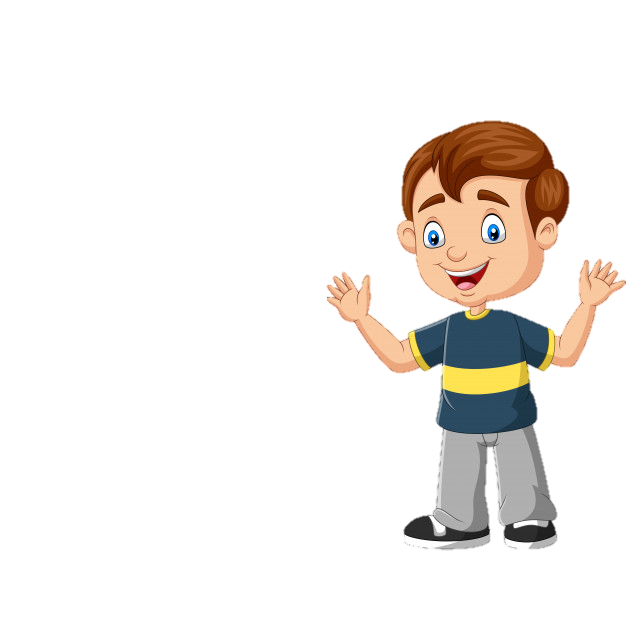 ¡A JUGAR!
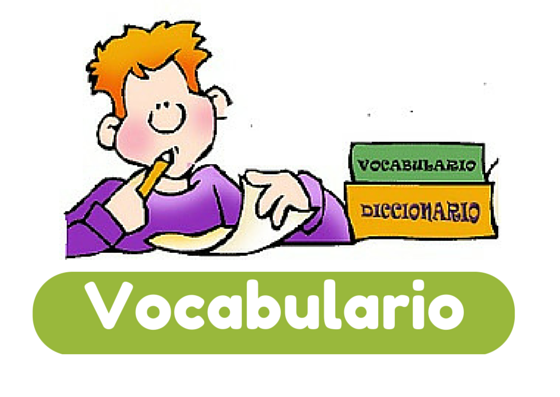 Piensa en frases con estas palabras polisémicas:
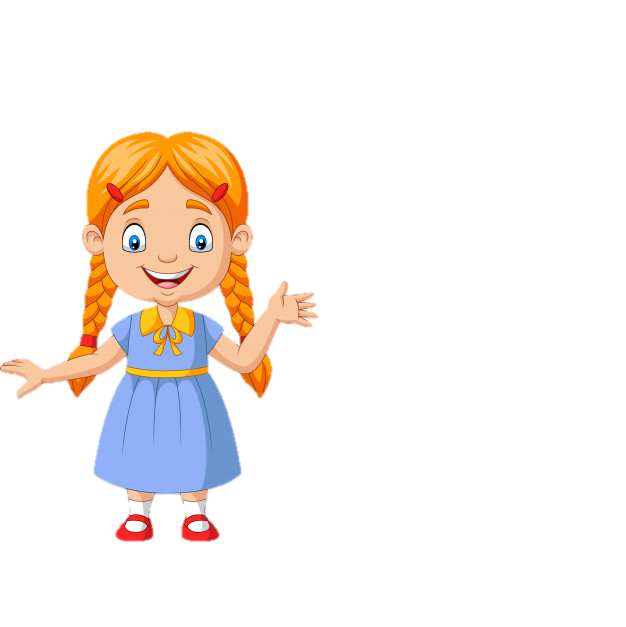 CARTERA (dinero) – CARTERA (profesión)
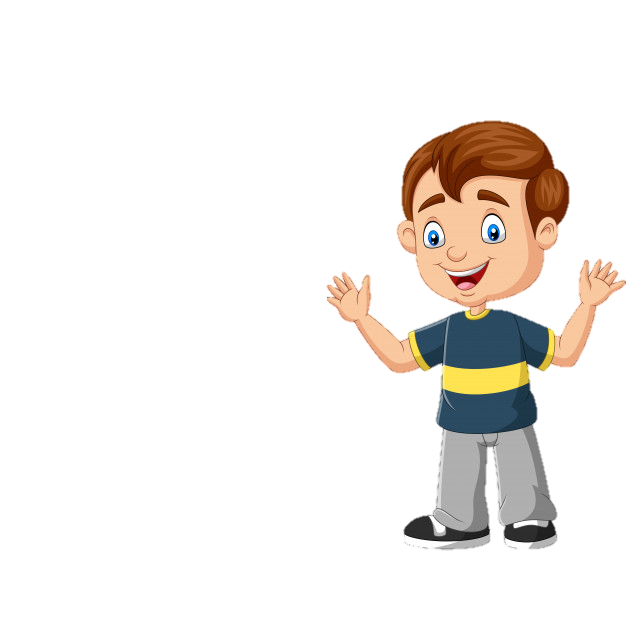 1/25
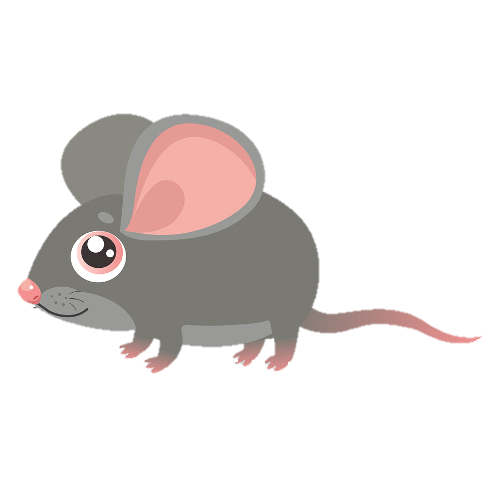 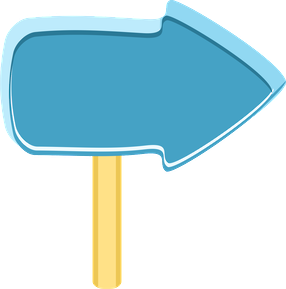 SIGUIENTE
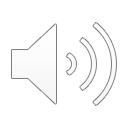 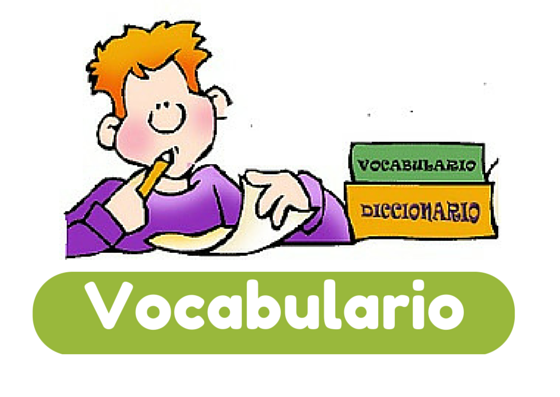 Piensa en frases con estas palabras polisémicas:
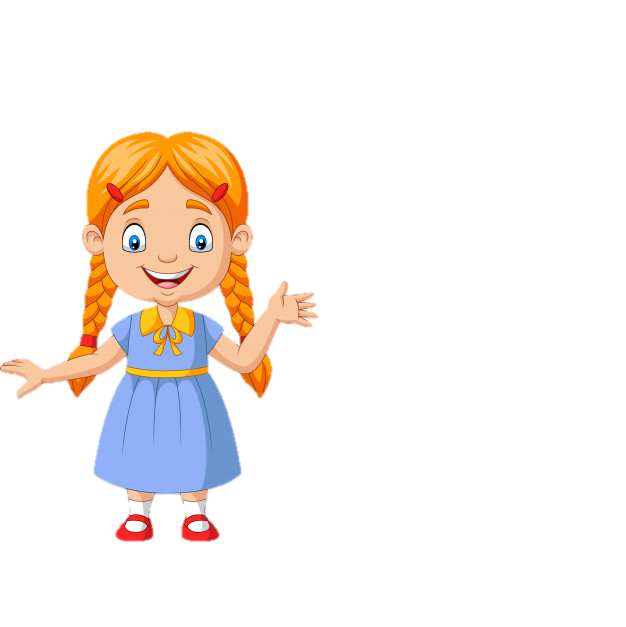 CASTAÑA (color pelo) – CASTAÑA (fruto seco)
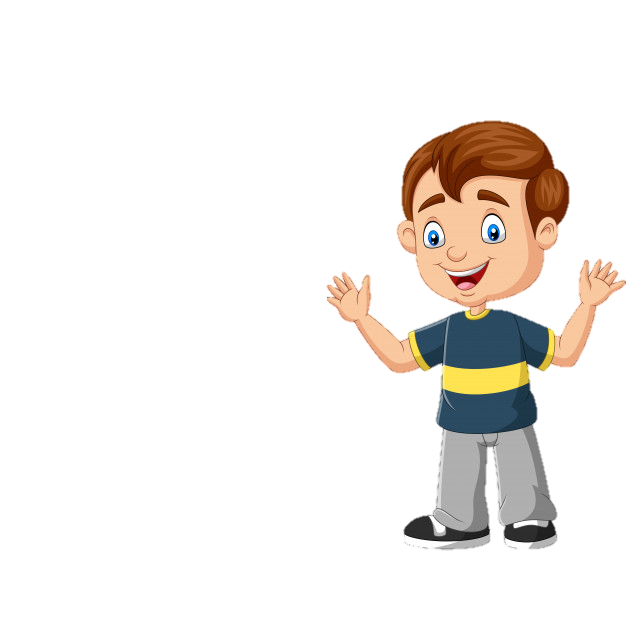 2/25
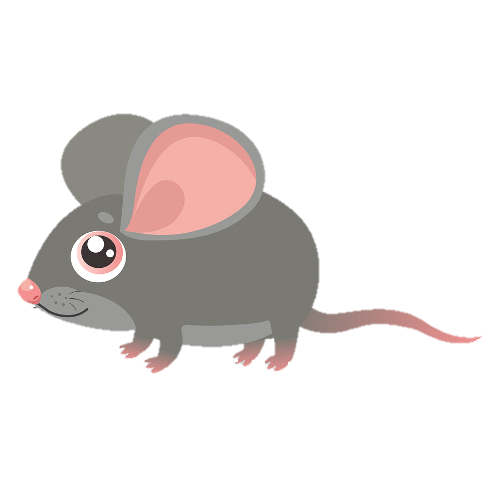 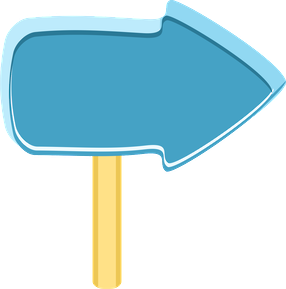 SIGUIENTE
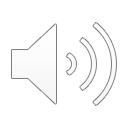 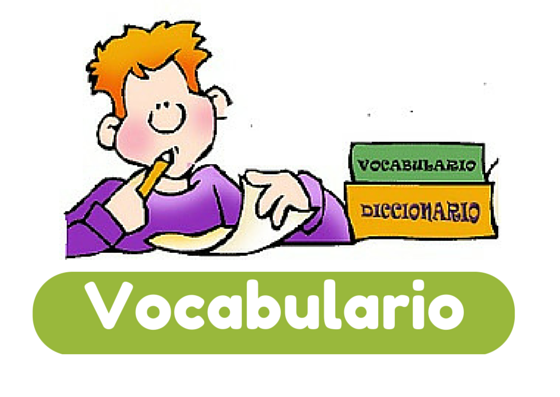 Piensa en frases con estas palabras polisémicas:
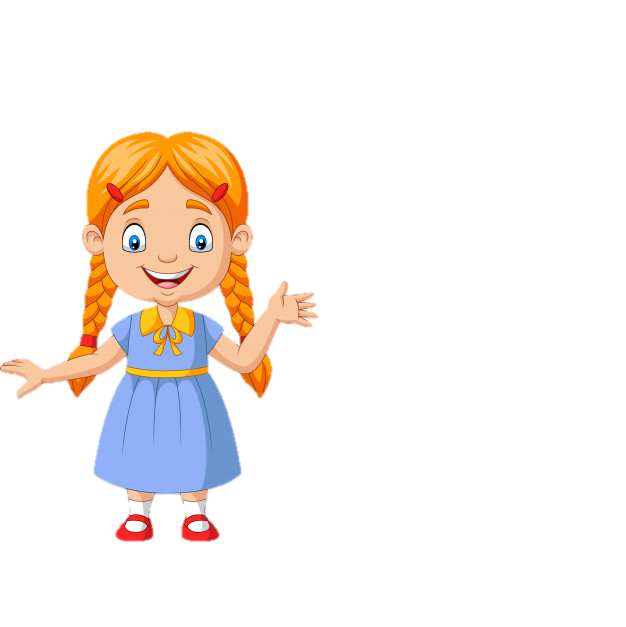 METRO (transporte) – METRO (instrumento)
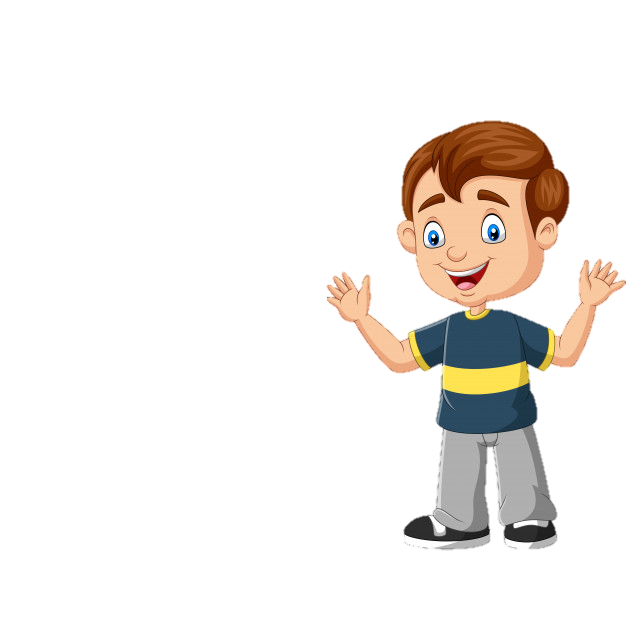 3/25
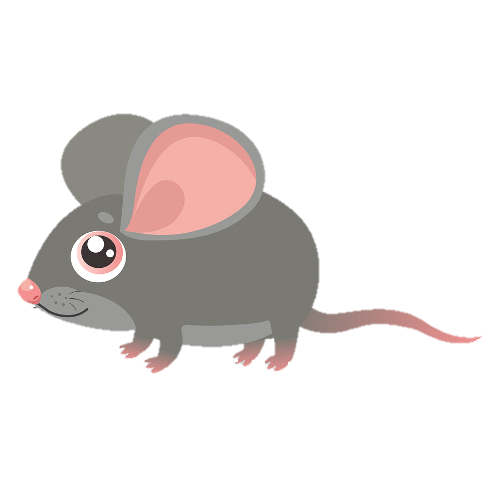 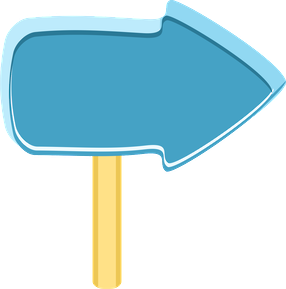 SIGUIENTE
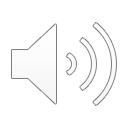 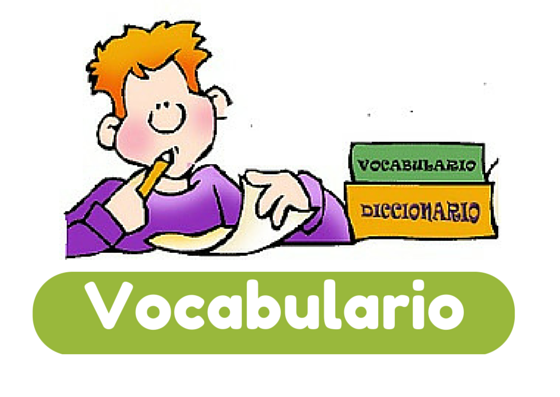 Piensa en frases con estas palabras polisémicas:
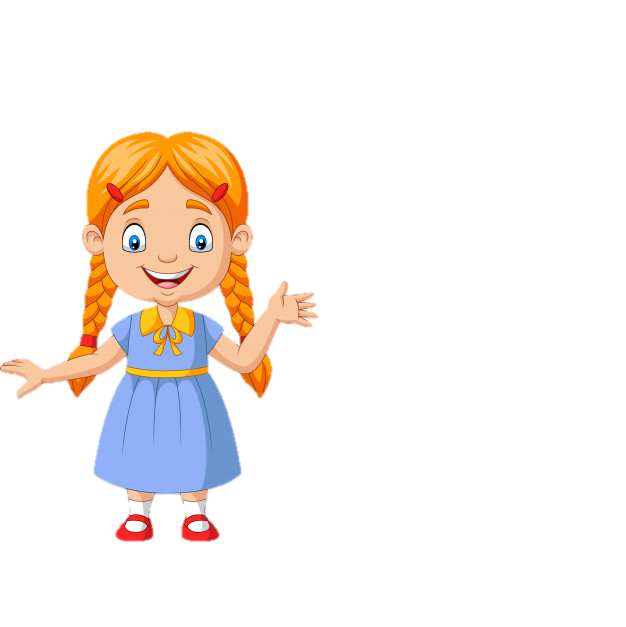 GATO (animal) – GATO (herramienta)
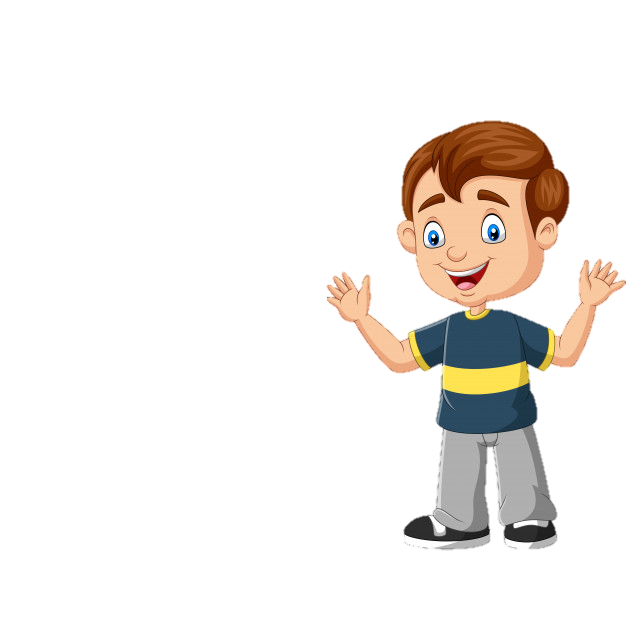 4/25
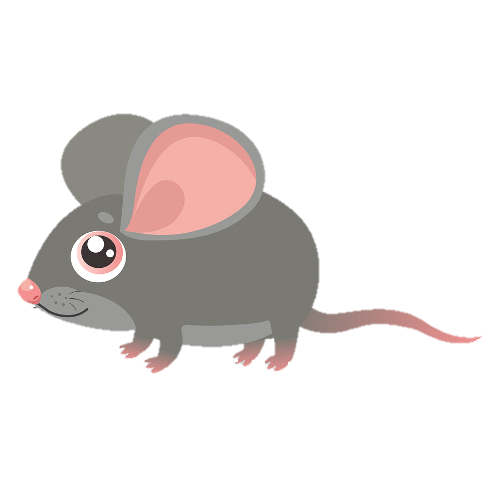 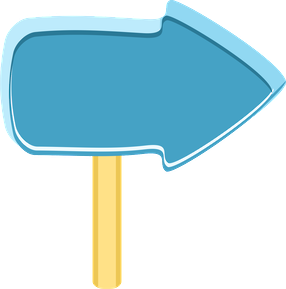 SIGUIENTE
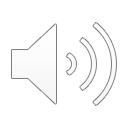 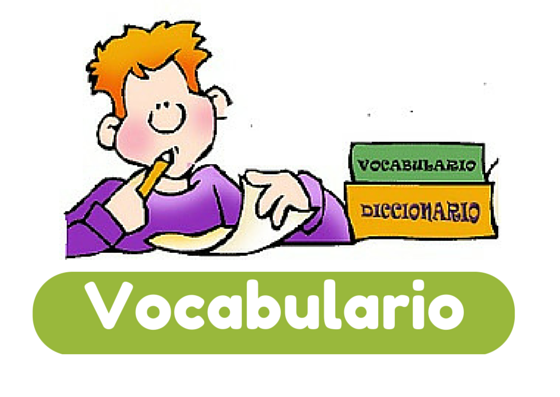 Piensa en frases con estas palabras polisémicas:
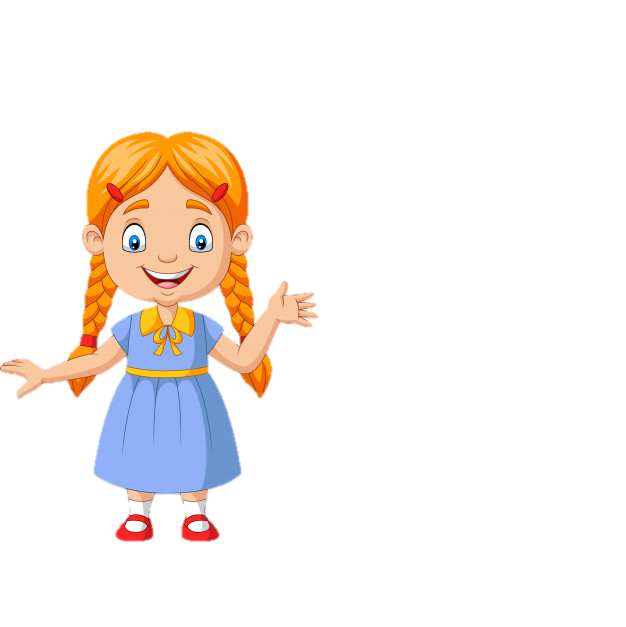 MONO (ropa) – MONO (animal)
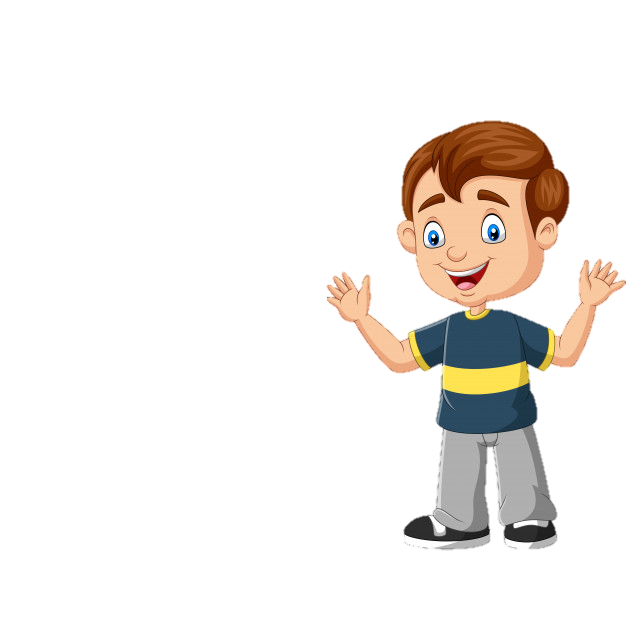 5/25
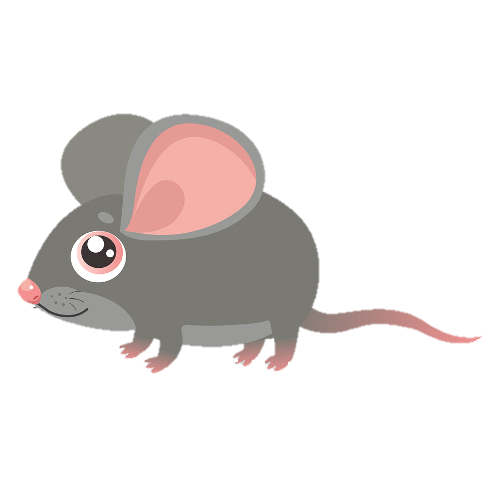 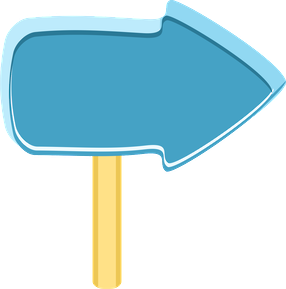 SIGUIENTE
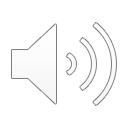 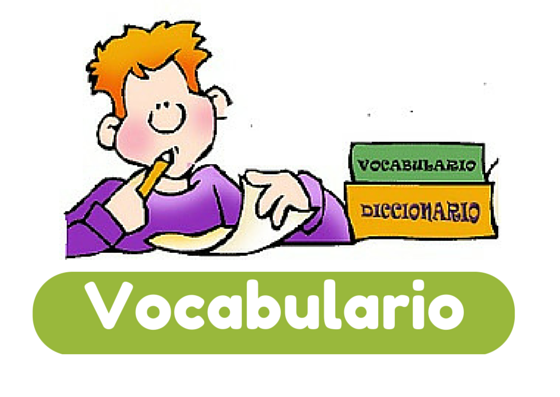 Piensa en frases con estas palabras polisémicas:
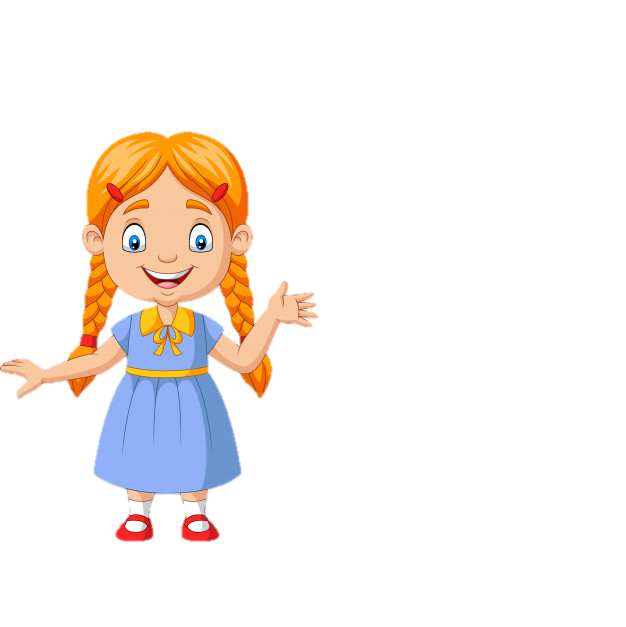 MUÑECA (juguete) – MUÑECA (parte del cuerpo)
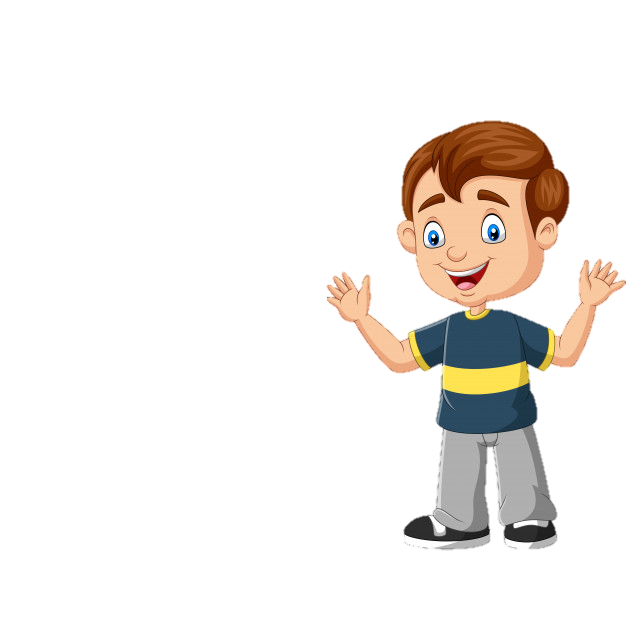 6/25
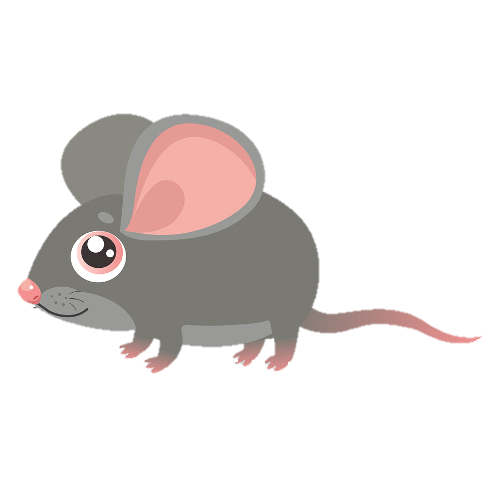 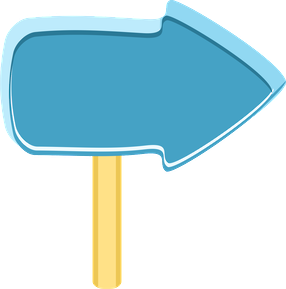 SIGUIENTE
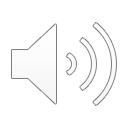 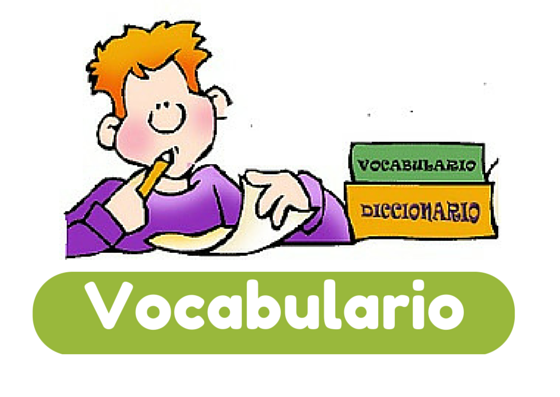 Piensa en frases con estas palabras polisémicas:
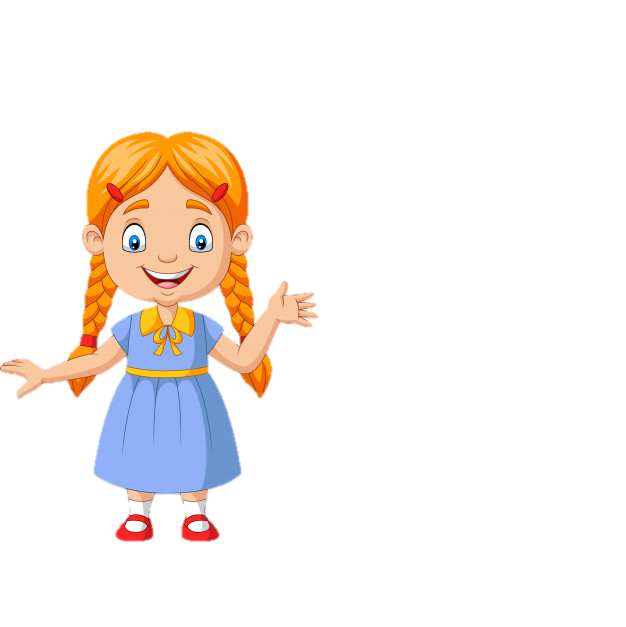 PLUMA (pájaro) – PLUMA (para escribir)
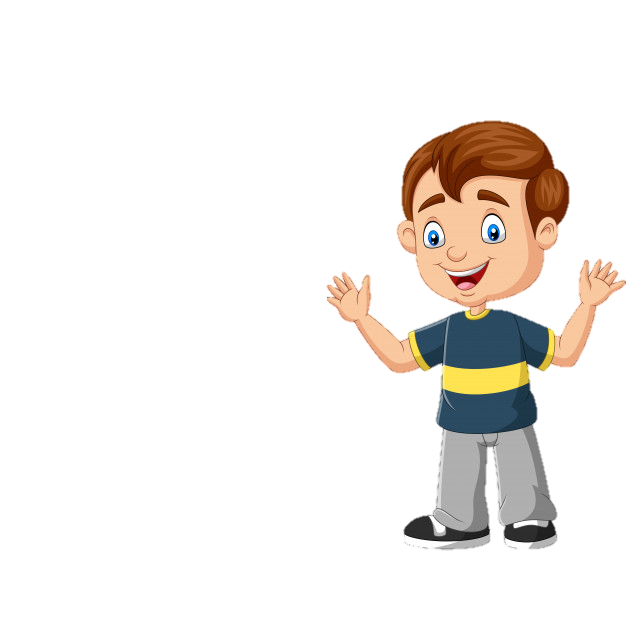 7/25
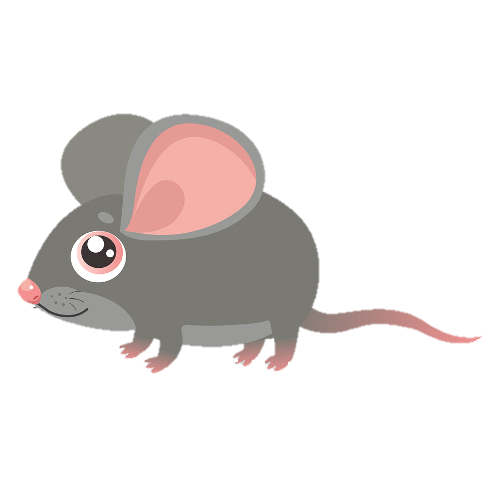 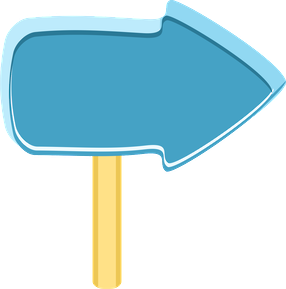 SIGUIENTE
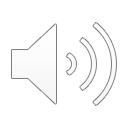 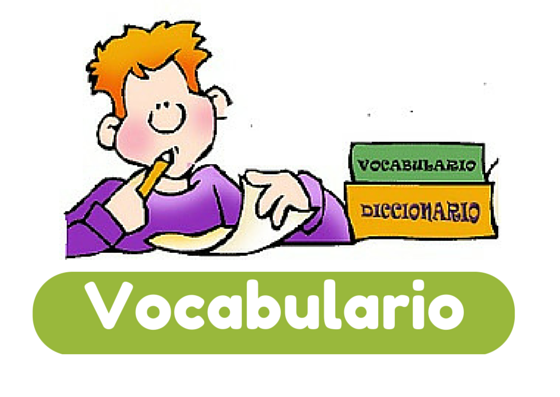 Piensa en frases con estas palabras polisémicas:
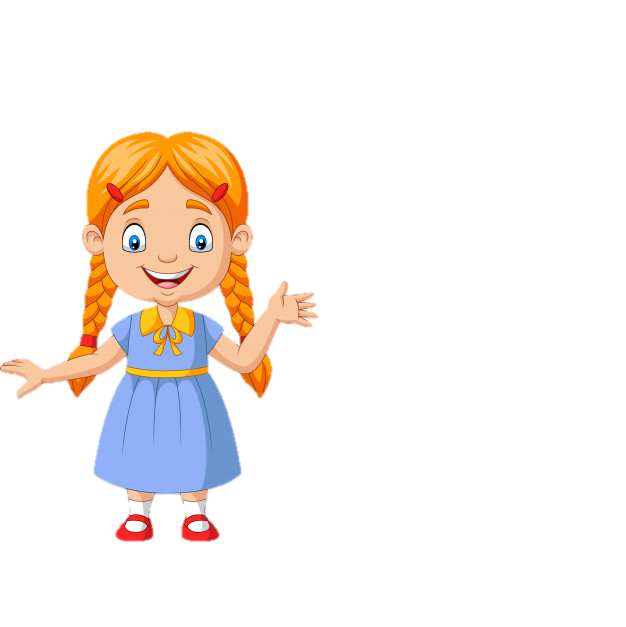 RATÓN (animal) – RATÓN (ordenador)
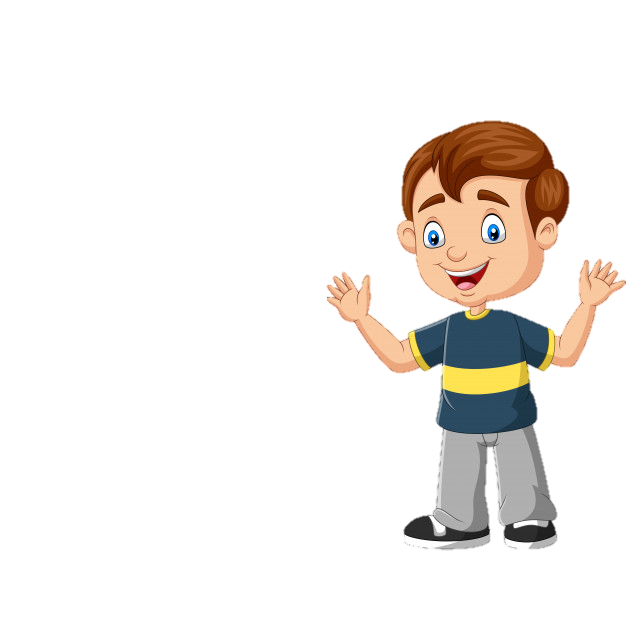 8/25
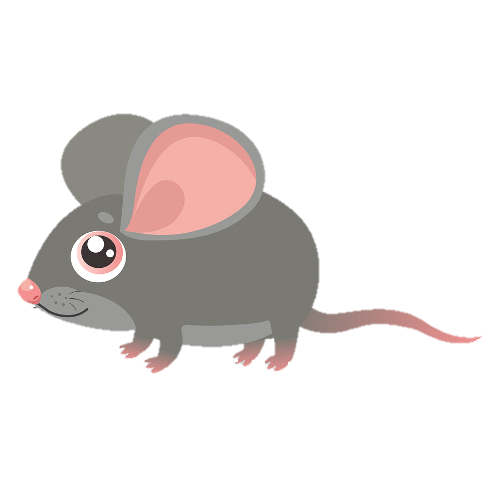 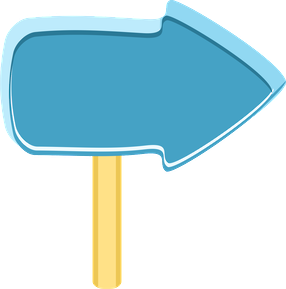 SIGUIENTE
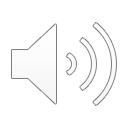 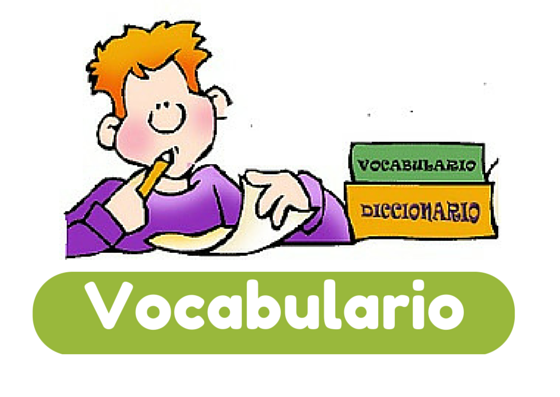 Piensa en frases con estas palabras polisémicas:
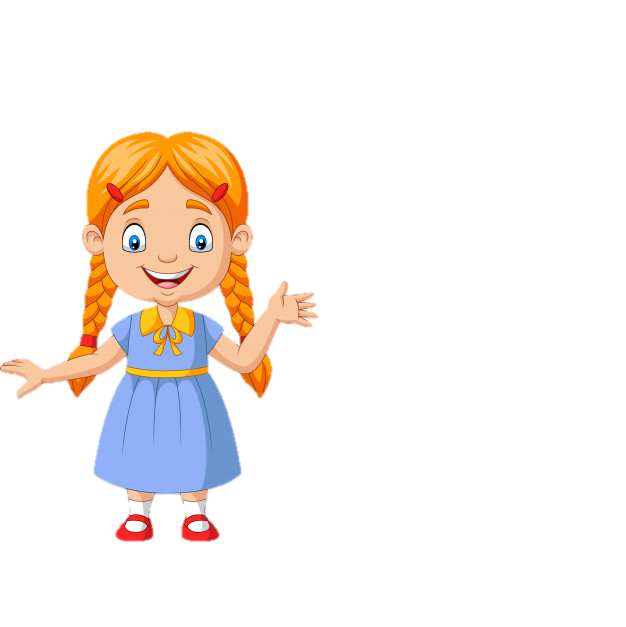 SIRENA (alarma) – SIRENA (ninfa marina)
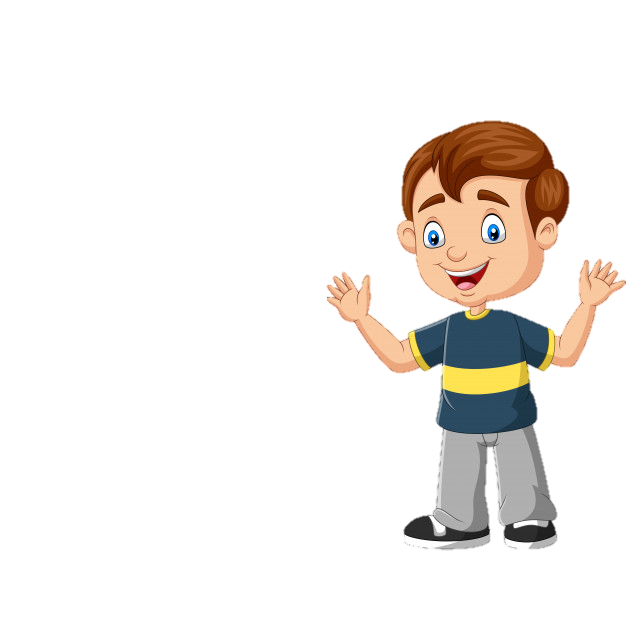 9/25
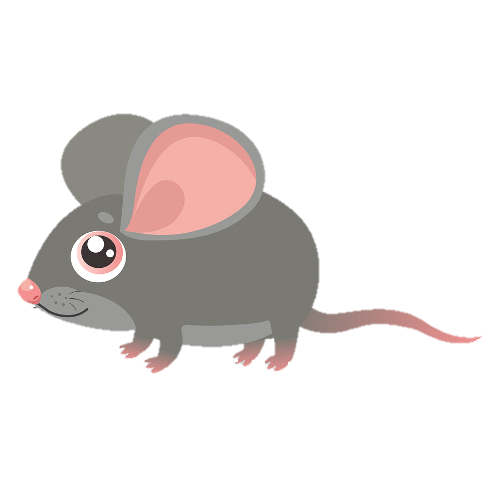 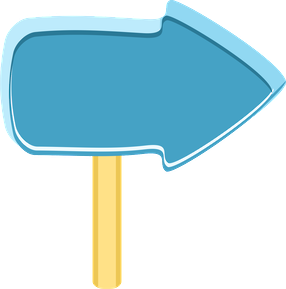 SIGUIENTE
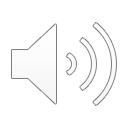 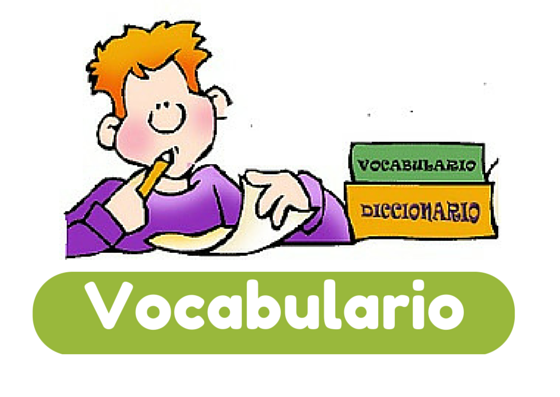 Piensa en frases con estas palabras polisémicas:
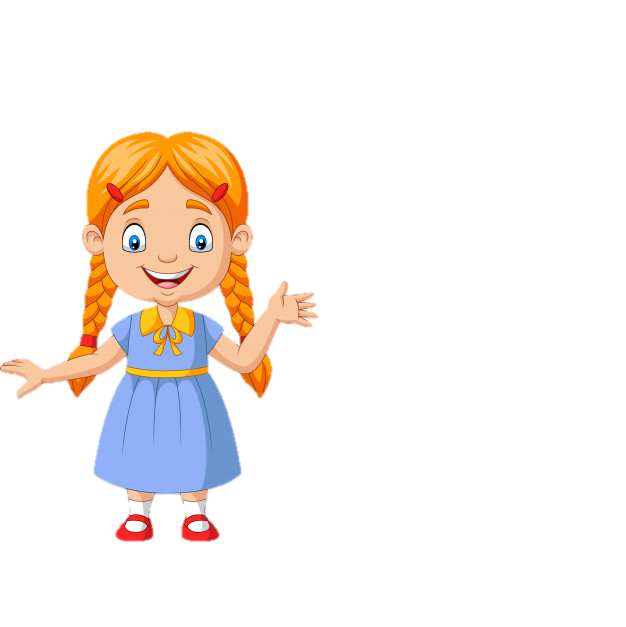 VELA (velero) – VELA (de cera)
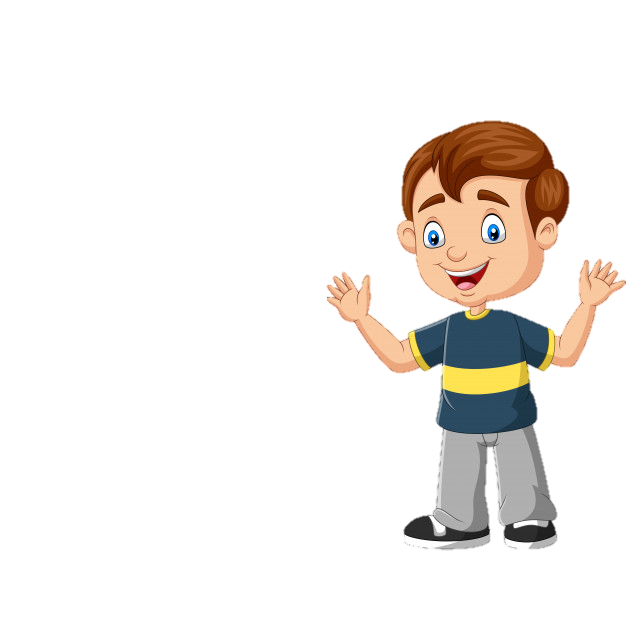 10/25
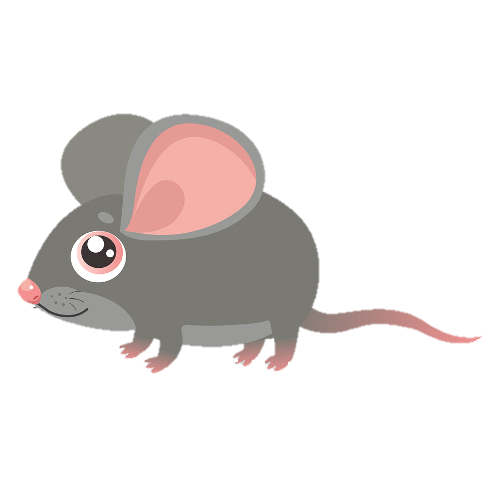 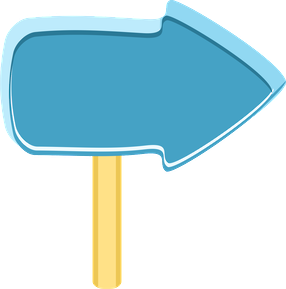 SIGUIENTE
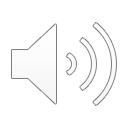 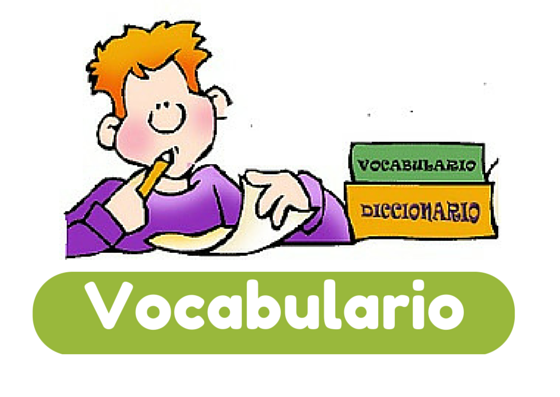 Piensa en frases con estas palabras polisémicas:
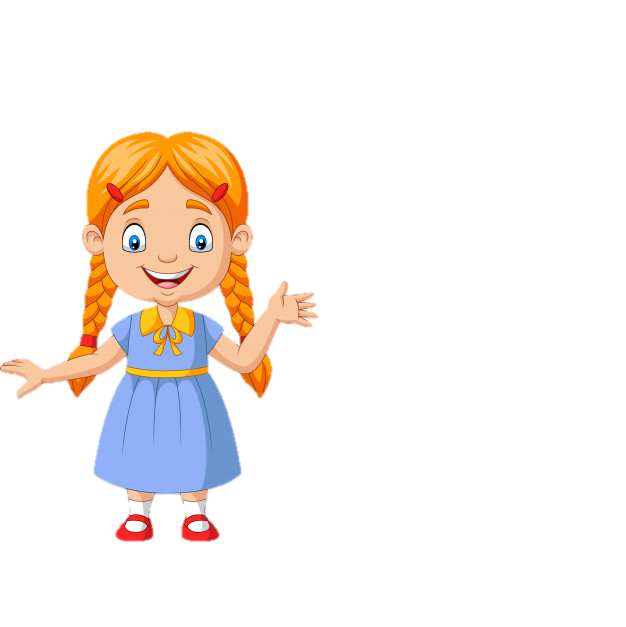 PALMERA (árbol) – PALMERA (dulce)
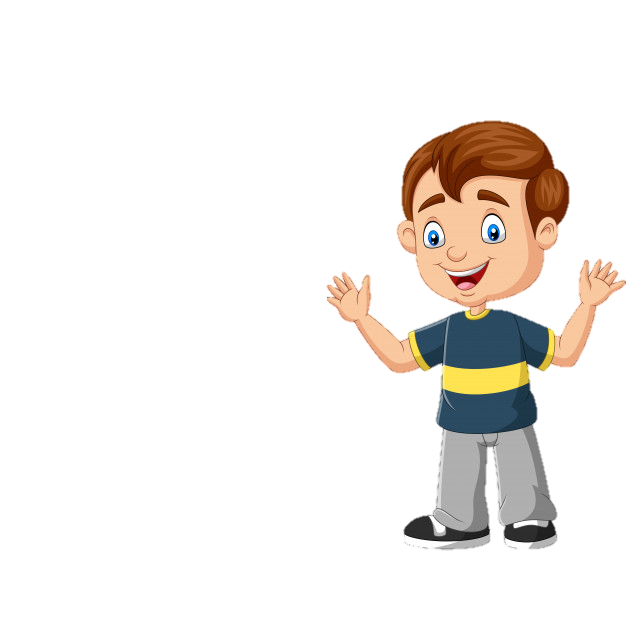 11/25
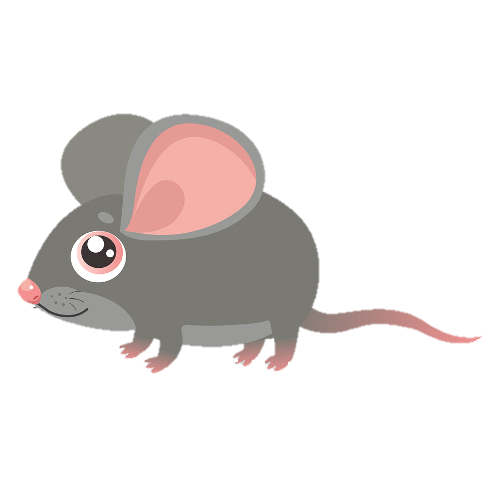 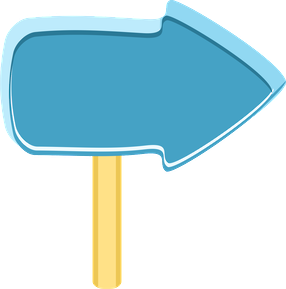 SIGUIENTE
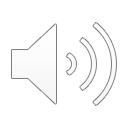 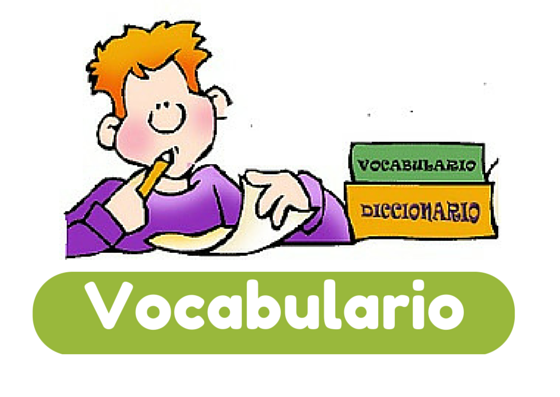 Piensa en frases con estas palabras polisémicas:
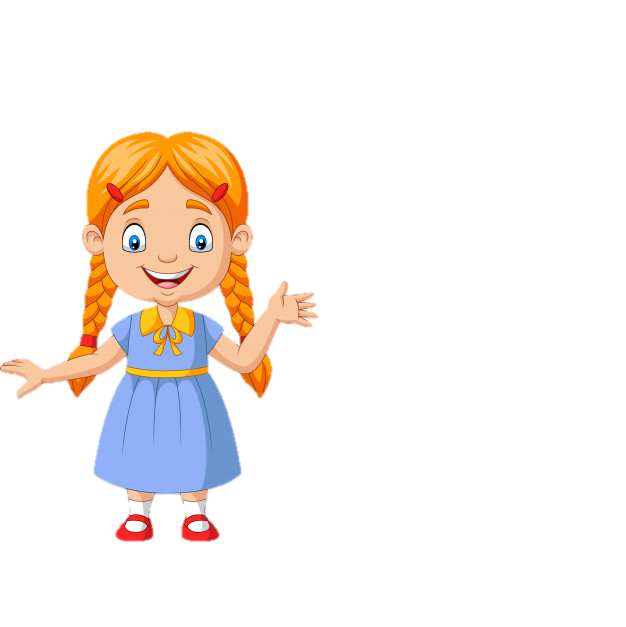 CURA (sacerdote) – CURA (medicina)
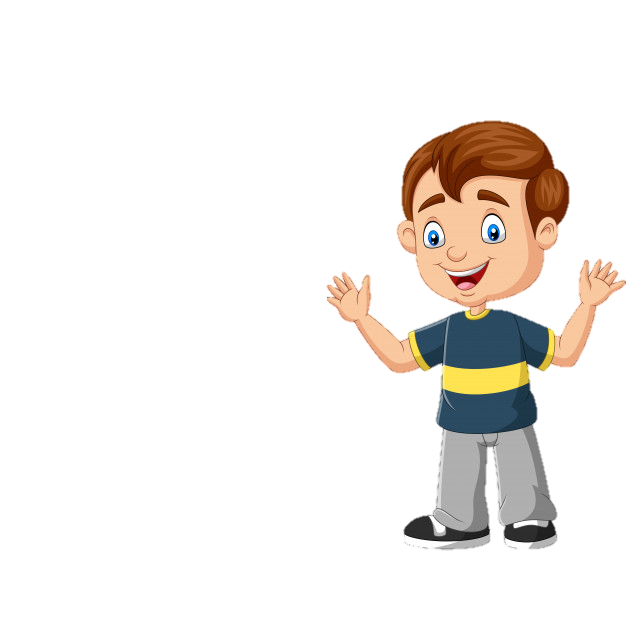 12/25
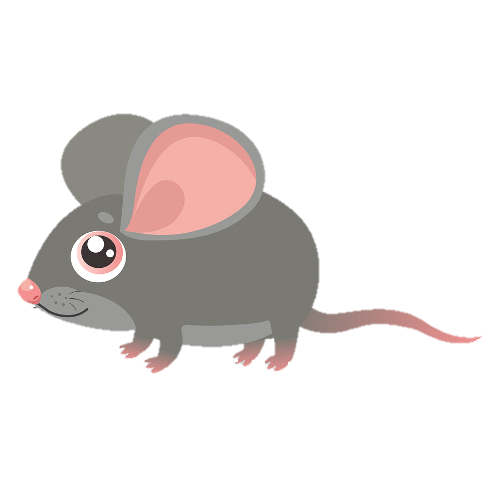 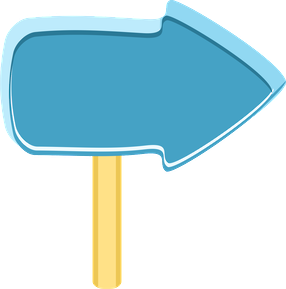 SIGUIENTE
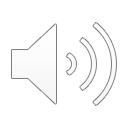 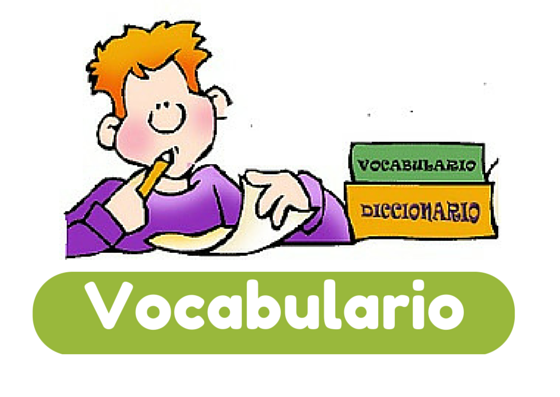 Piensa en frases con estas palabras polisémicas:
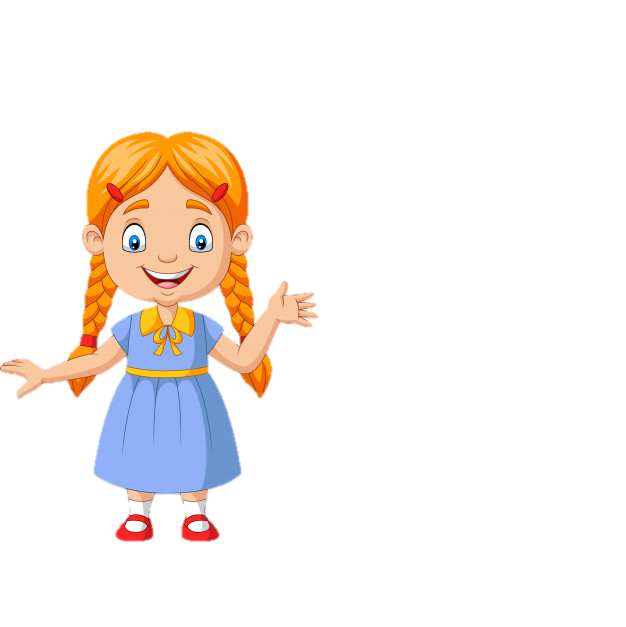 PALMERA (árbol) – PALMERA (dulce)
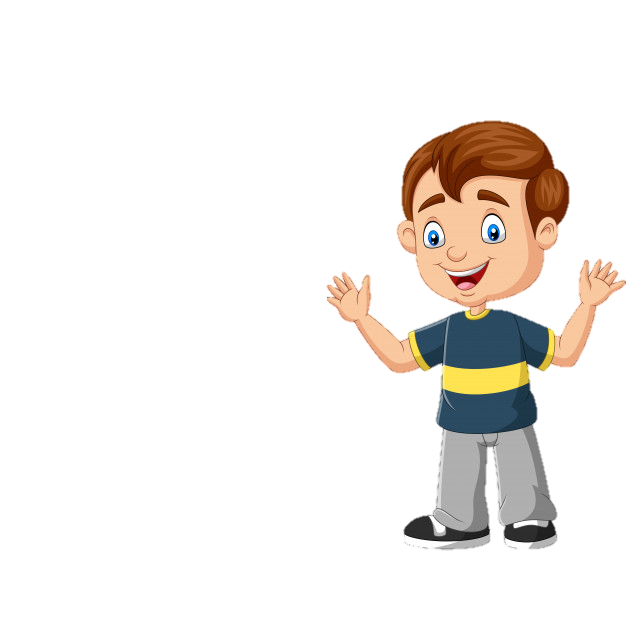 13/25
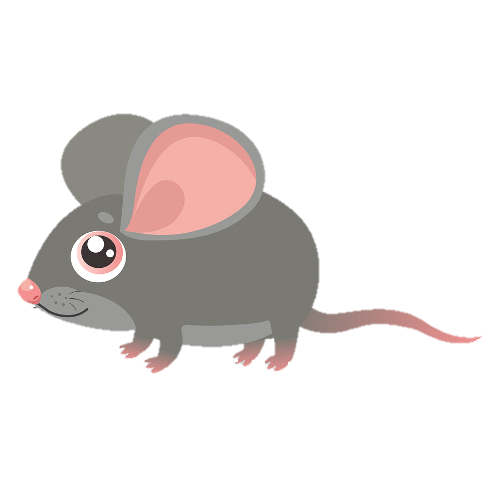 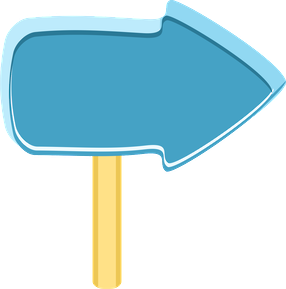 SIGUIENTE
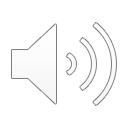 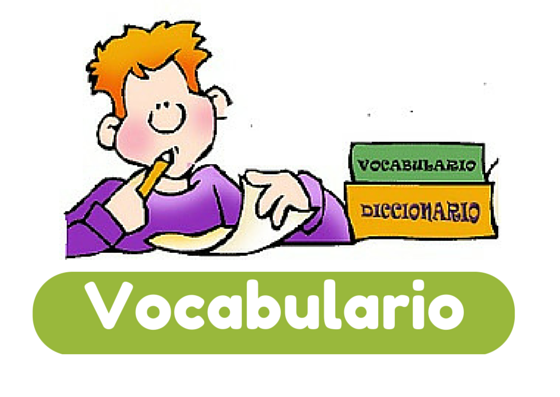 Piensa en frases con estas palabras polisémicas:
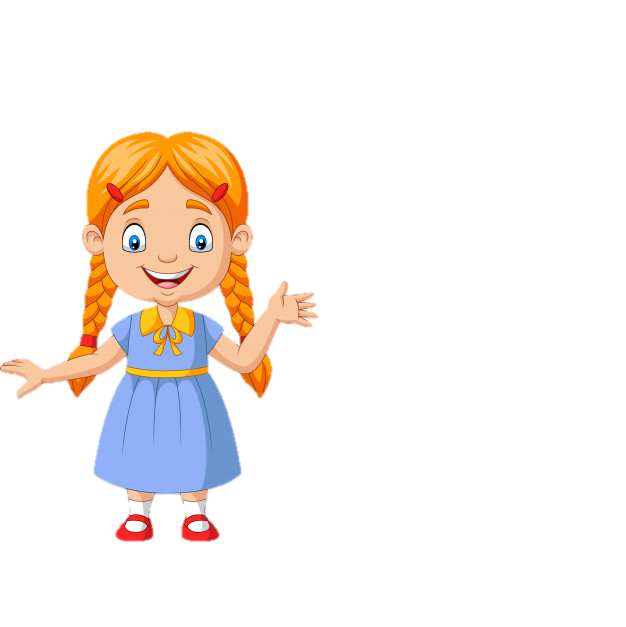 CARTA (escrita) – CARTA (juego)
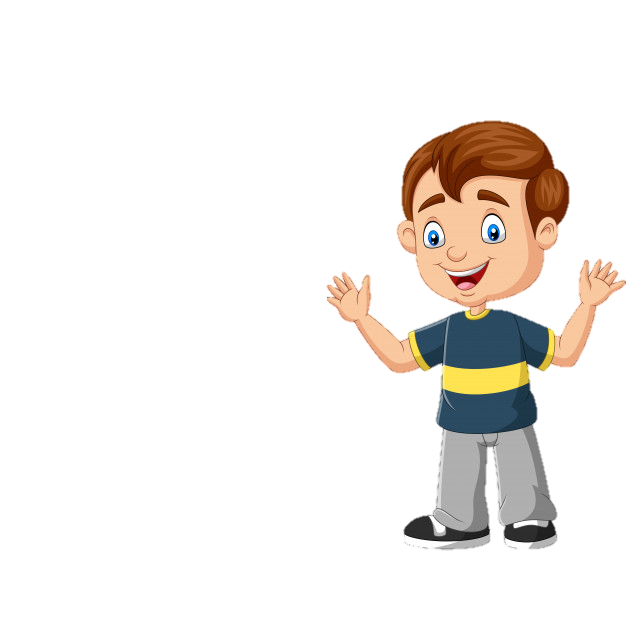 14/25
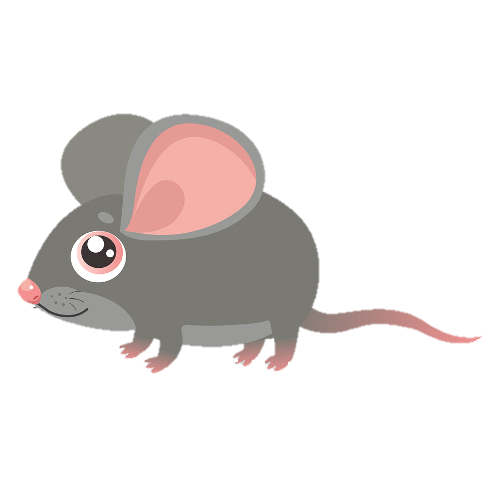 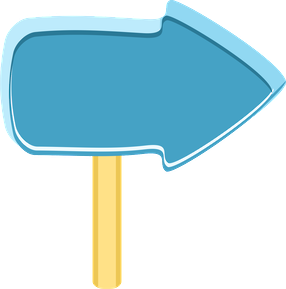 SIGUIENTE
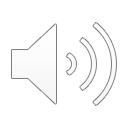 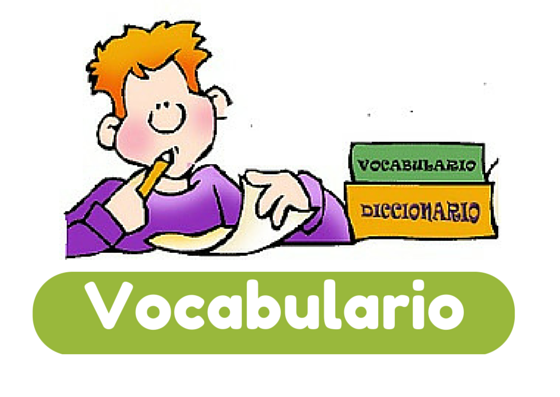 Piensa en frases con estas palabras polisémicas:
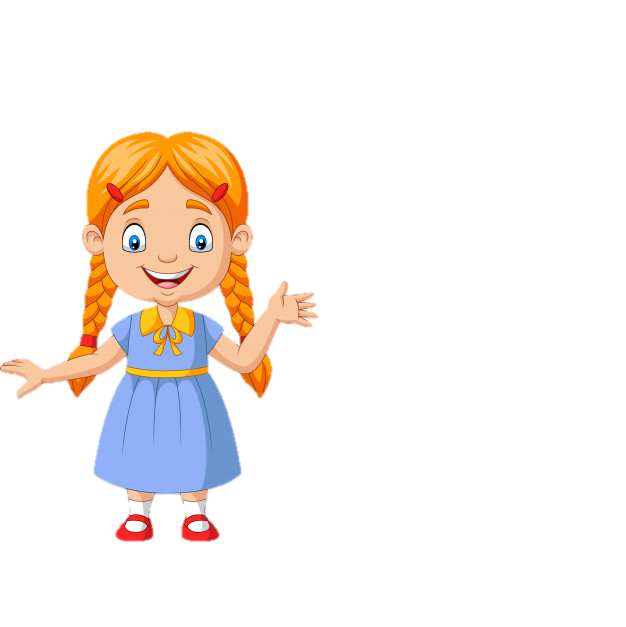 ALGODÓN (botiquín) – ALGODÓN (azúcar)
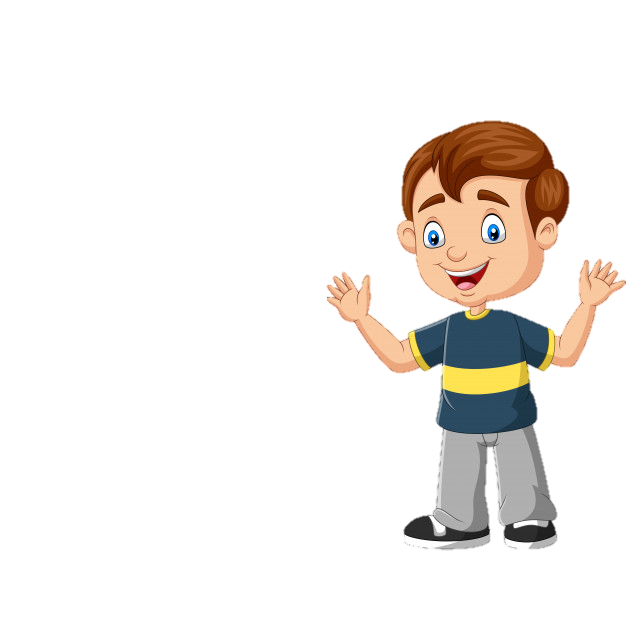 15/25
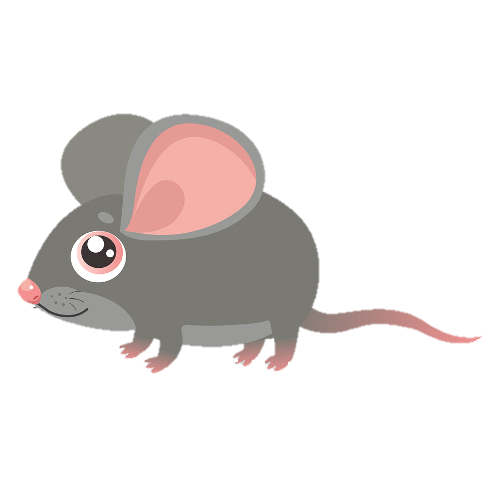 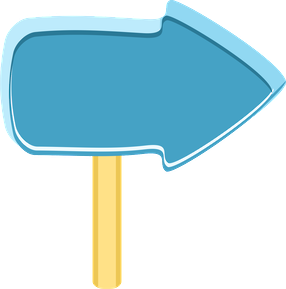 SIGUIENTE
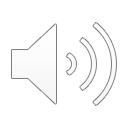 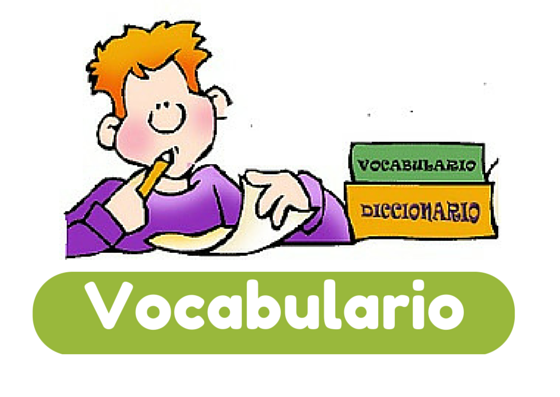 Piensa en frases con estas palabras polisémicas:
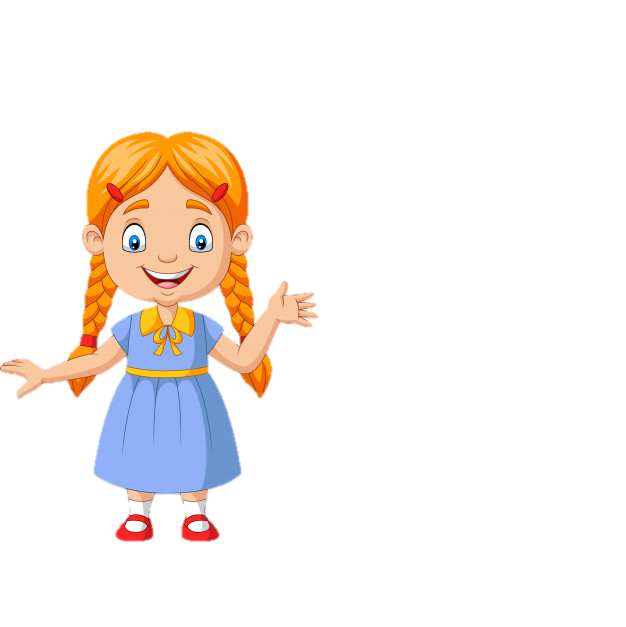 FLAMENCO (ave) – FLAMENCO (baile)
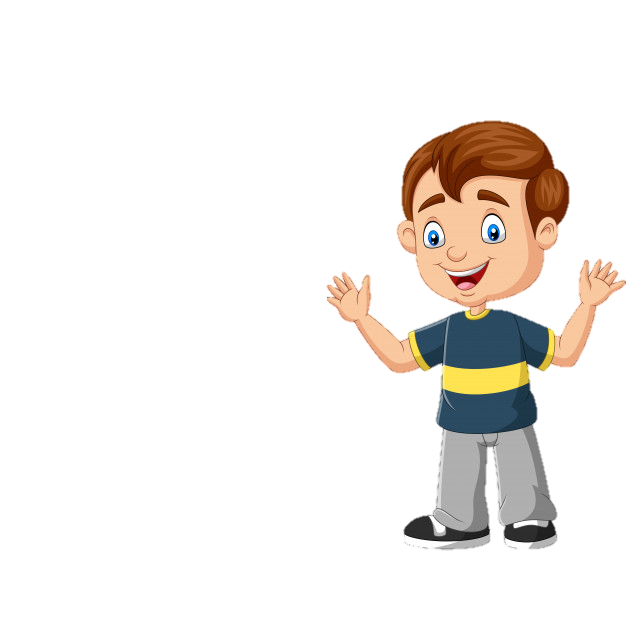 16/25
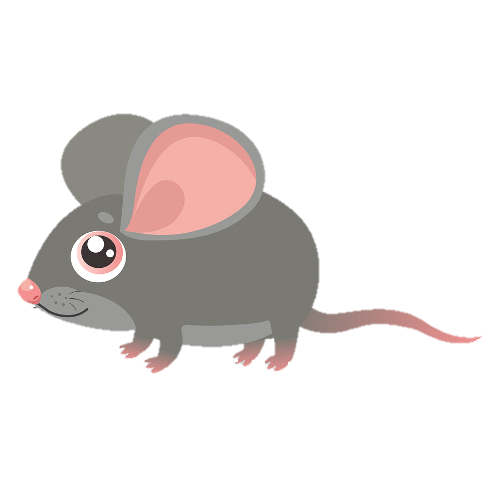 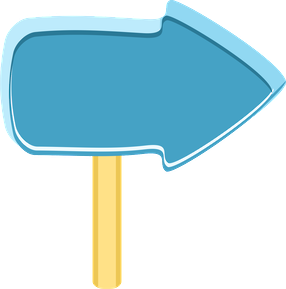 SIGUIENTE
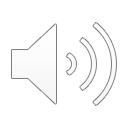 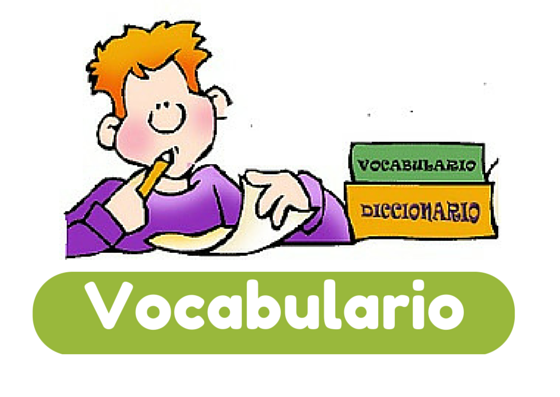 Piensa en frases con estas palabras polisémicas:
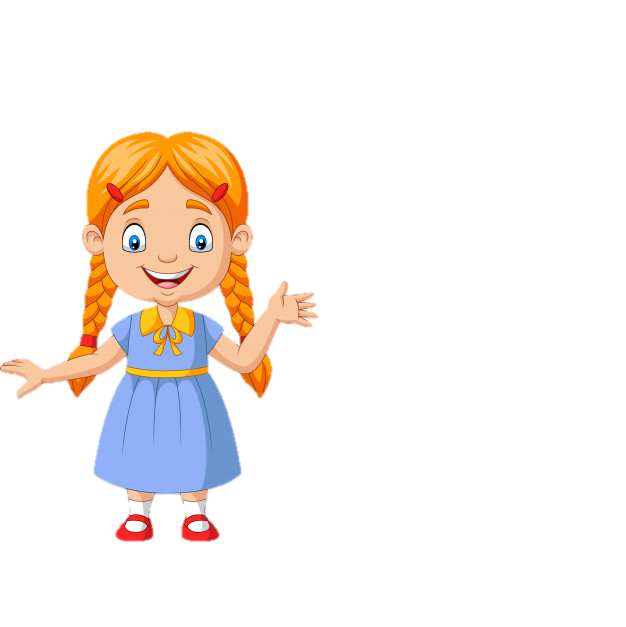 PERRITO (animal) – PERRITO (comida)
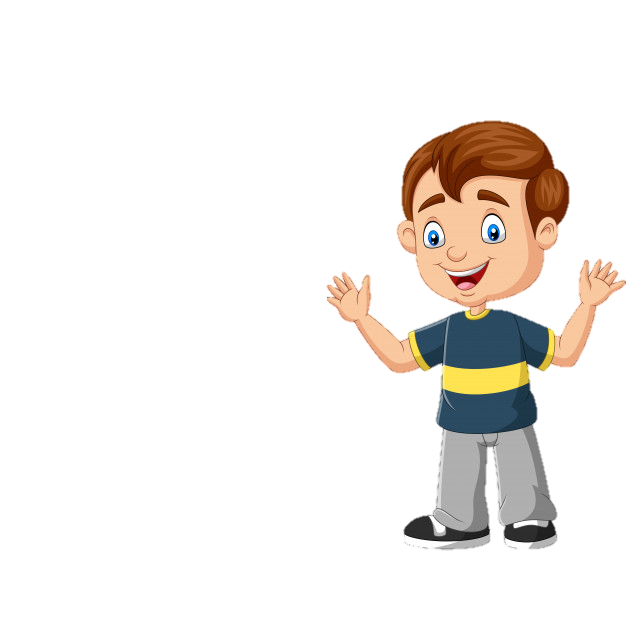 17/25
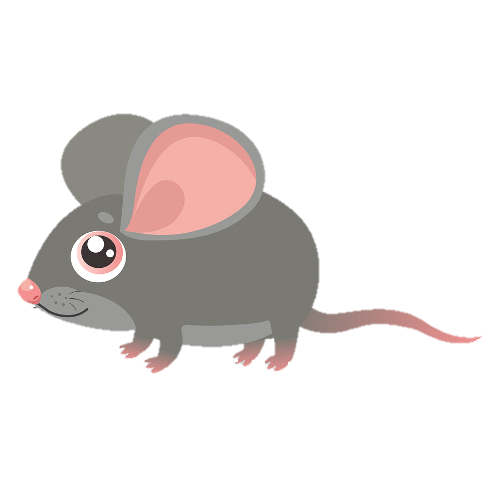 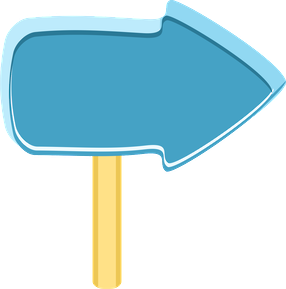 SIGUIENTE
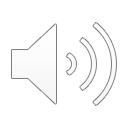 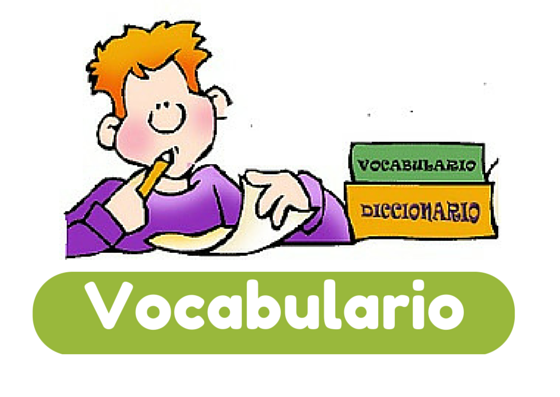 Piensa en frases con estas palabras polisémicas:
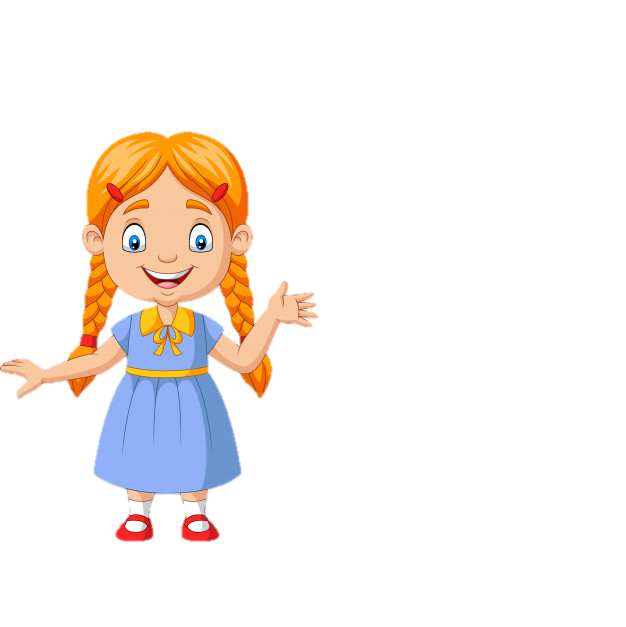 PALOMITAS (maíz) – PALOMITAS (aves)
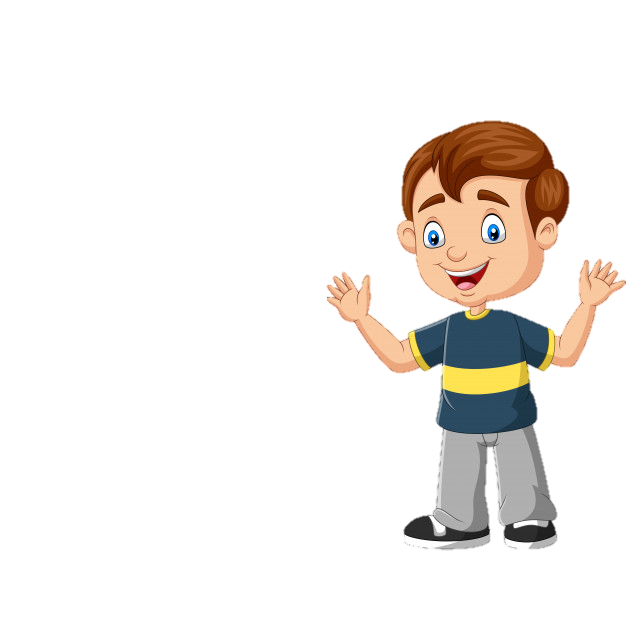 18/25
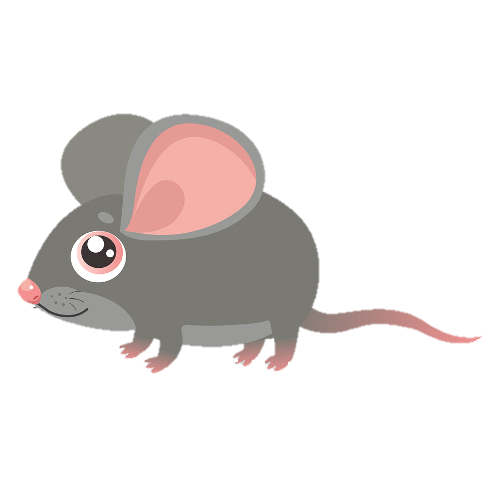 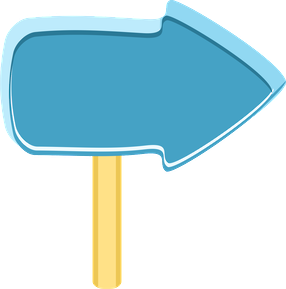 SIGUIENTE
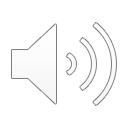 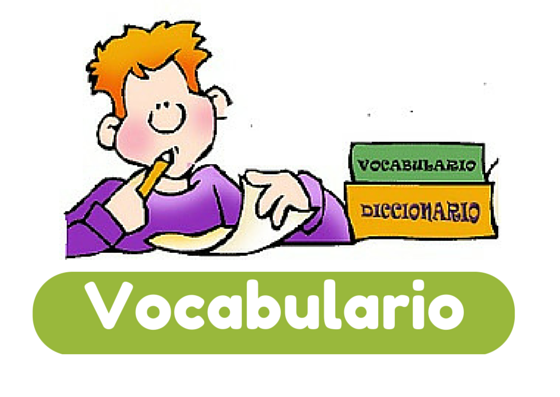 Piensa en frases con estas palabras polisémicas:
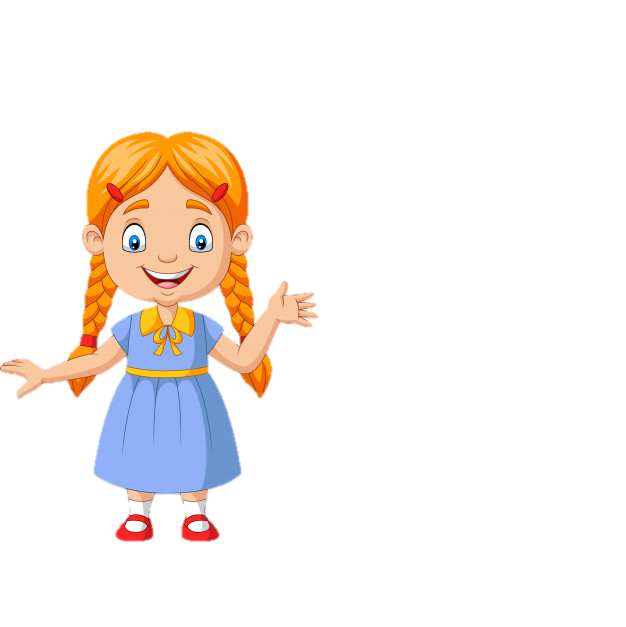 BANCO (dinero) – BANCO (sentarse)
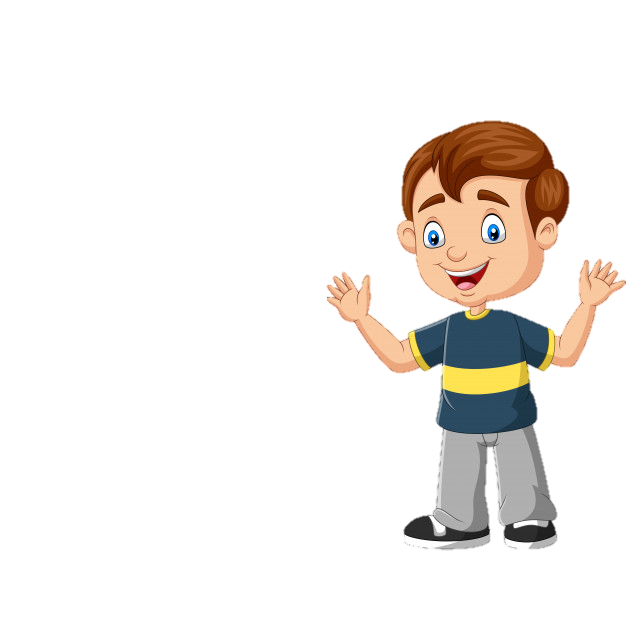 19/25
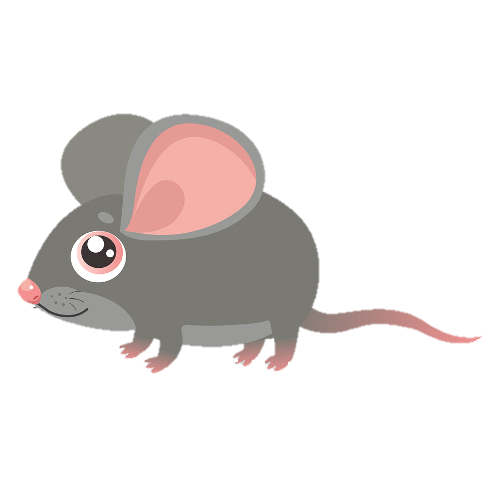 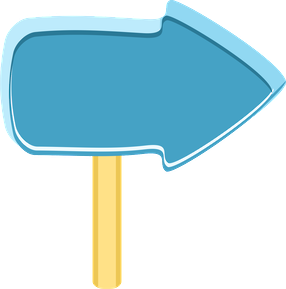 SIGUIENTE
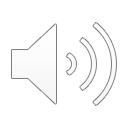 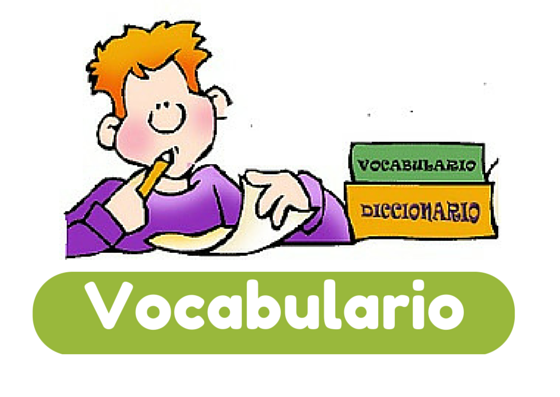 Piensa en frases con estas palabras polisémicas:
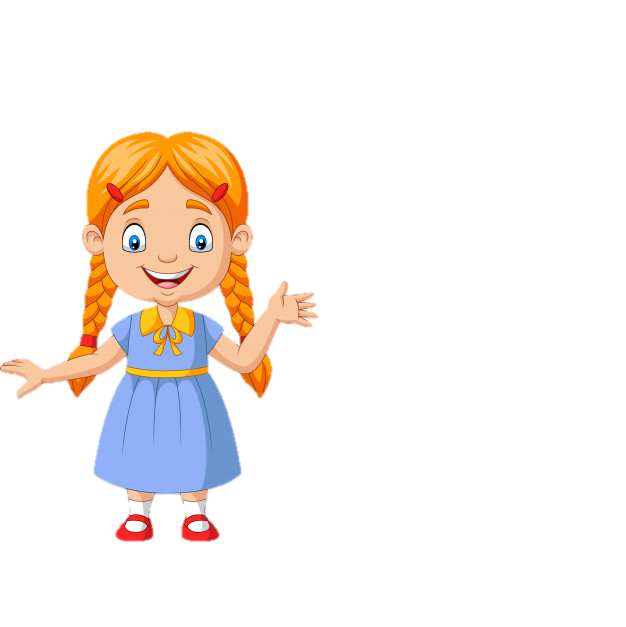 CINTA (aislante) – CINTA (pelo)
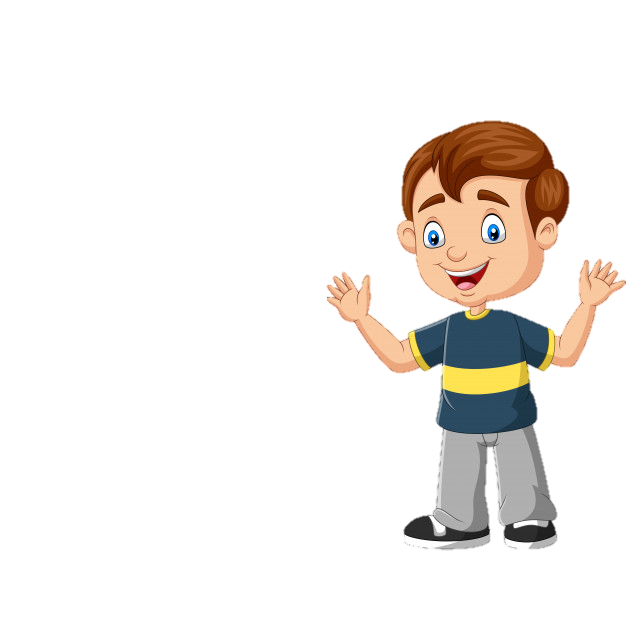 20/25
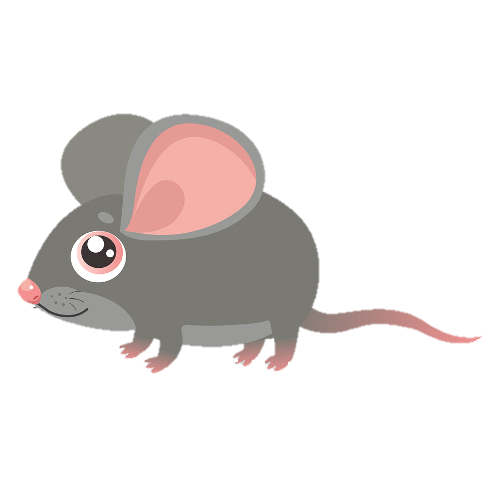 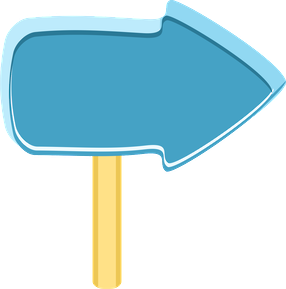 SIGUIENTE
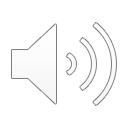 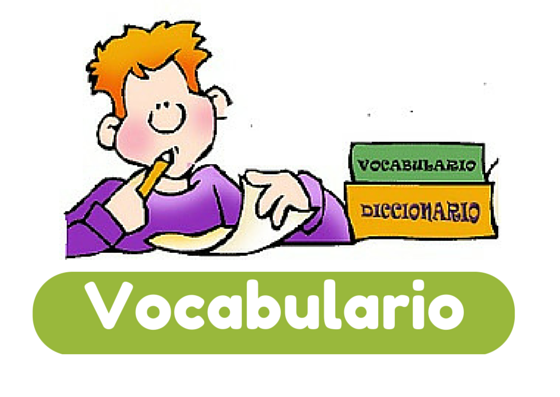 Piensa en frases con estas palabras polisémicas:
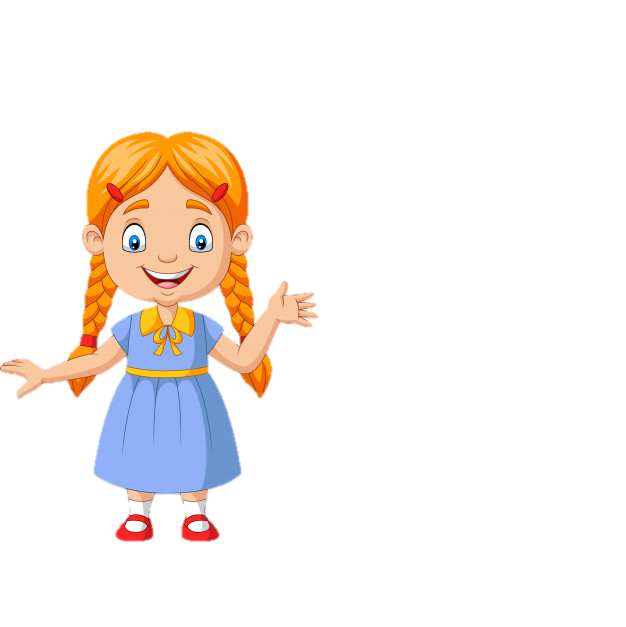 PLANTA (pie) – PLANTA (maceta, flores)
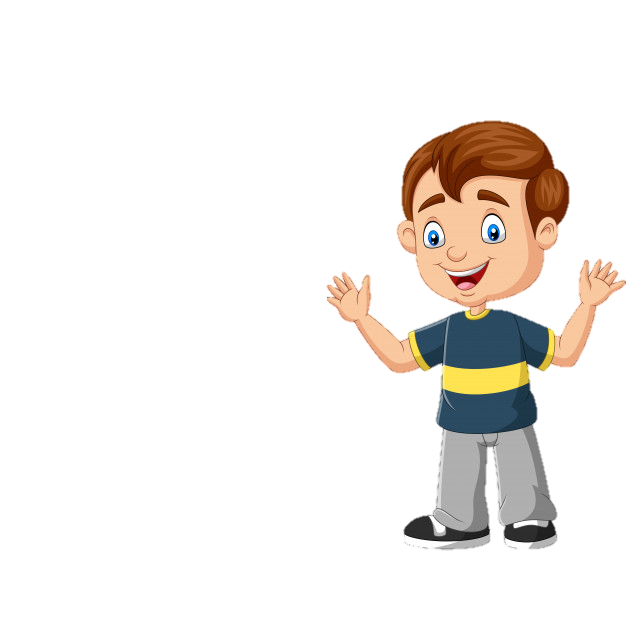 21/25
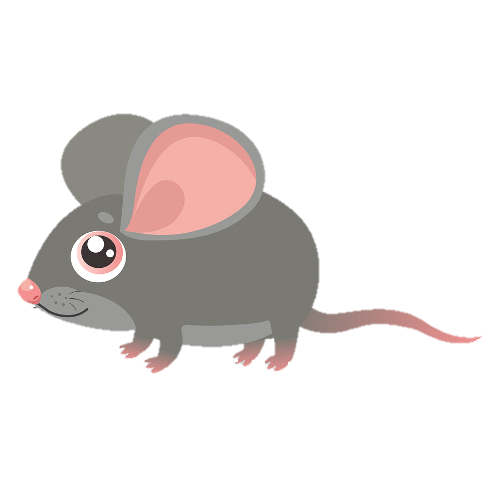 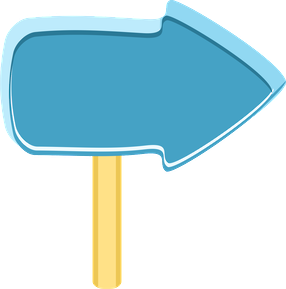 SIGUIENTE
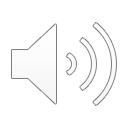 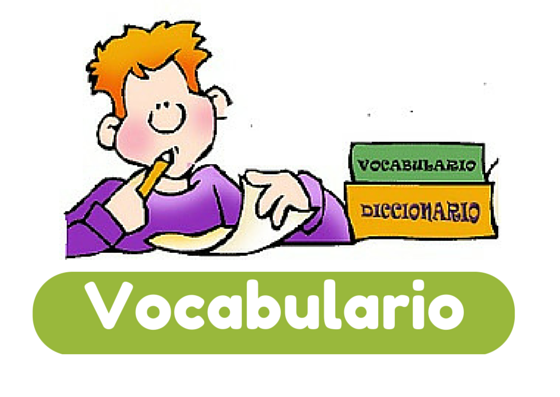 Piensa en frases con estas palabras polisémicas:
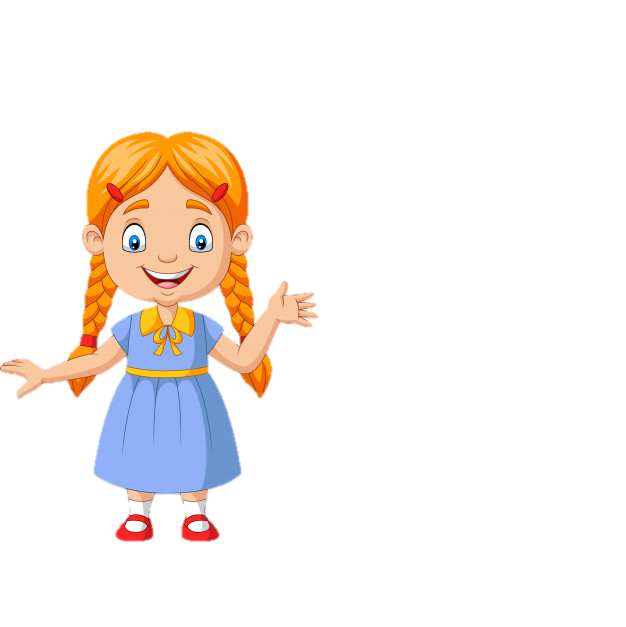 PINZAS (cangrejo) – PINZAS (ropa)
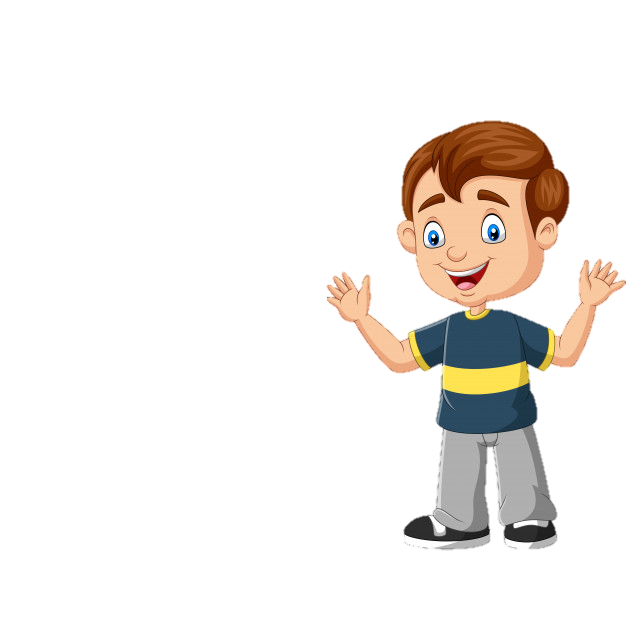 22/25
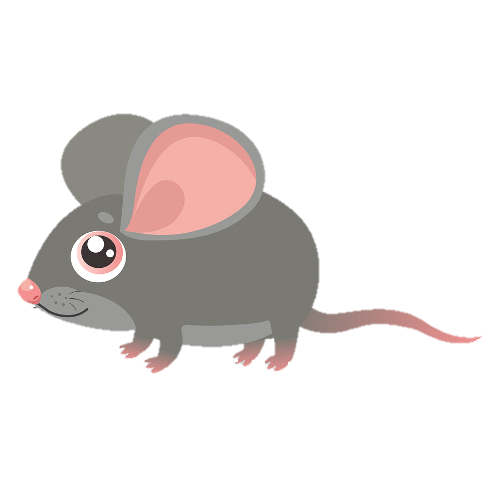 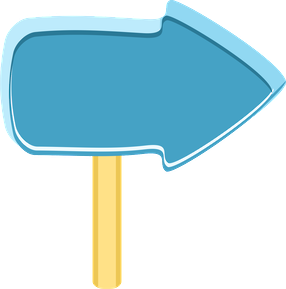 SIGUIENTE
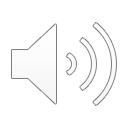 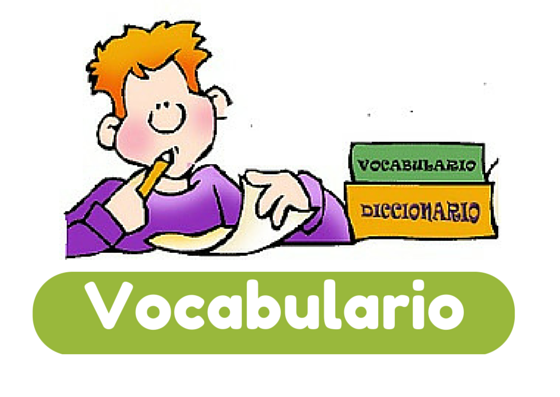 Piensa en frases con estas palabras polisémicas:
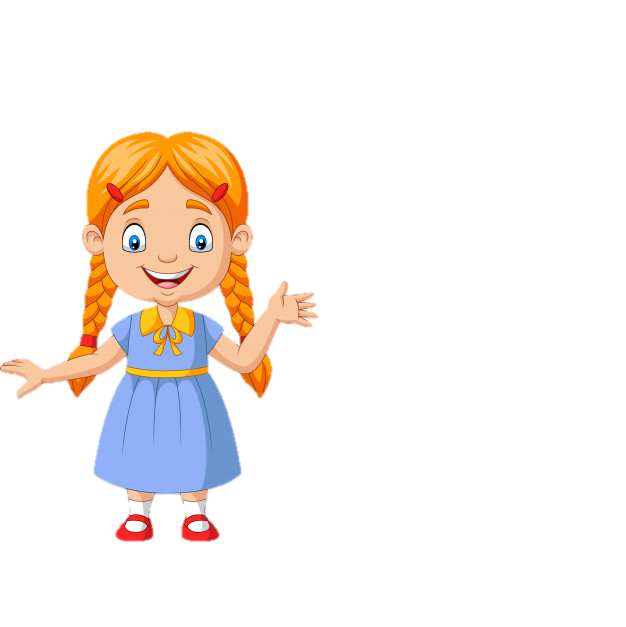 LLAVE (casa) – LLAVE (inglesa)
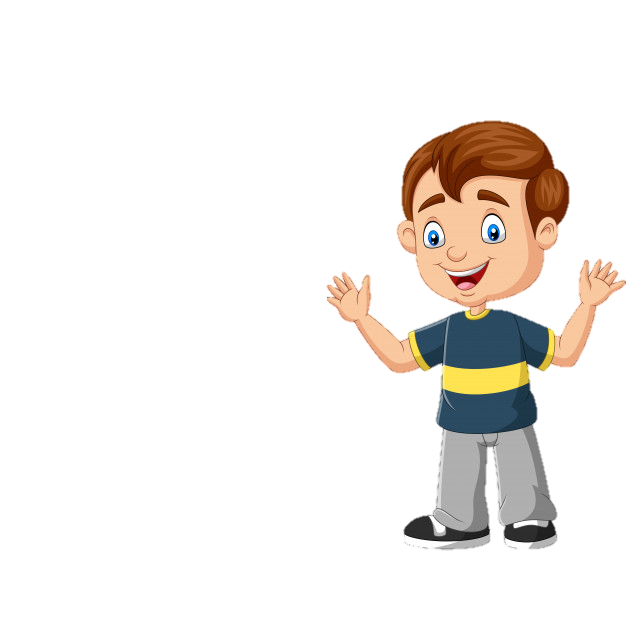 23/25
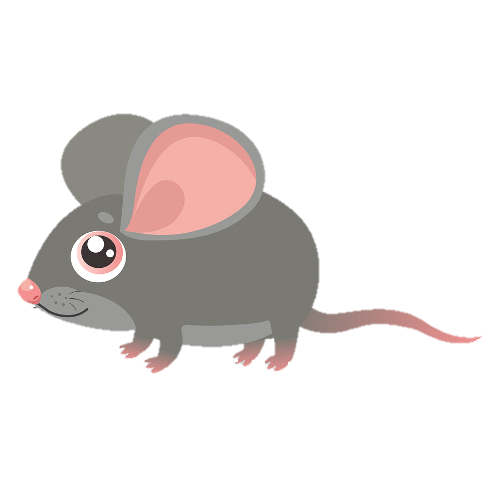 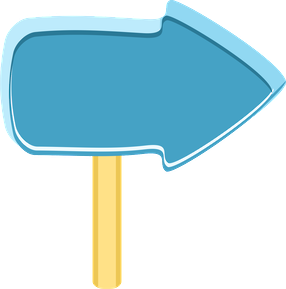 SIGUIENTE
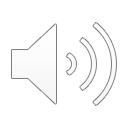 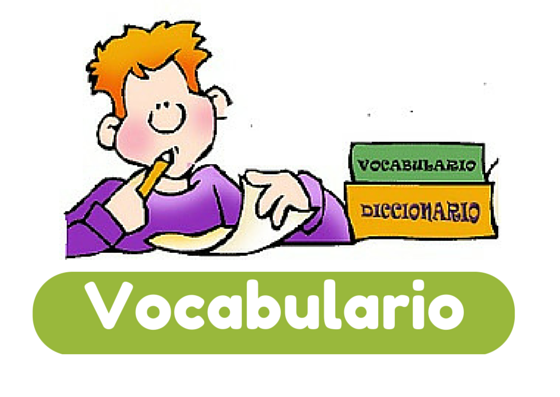 Piensa en frases con estas palabras polisémicas:
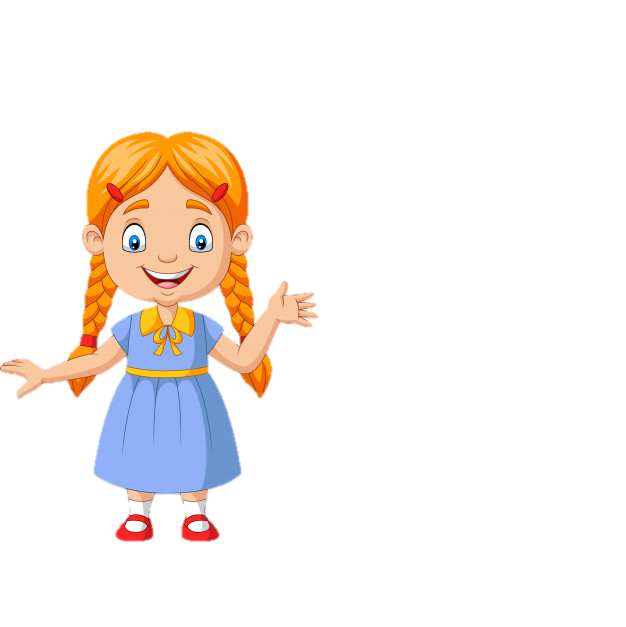 LIMA (uñas) – LIMA (cítrico)
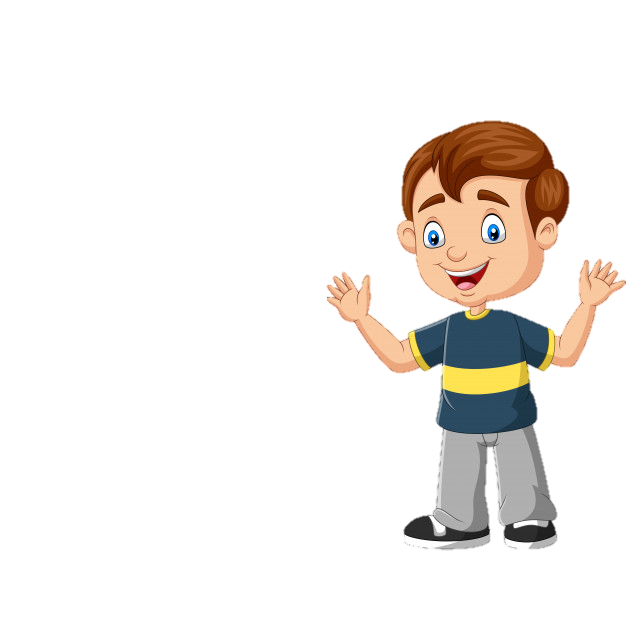 24/25
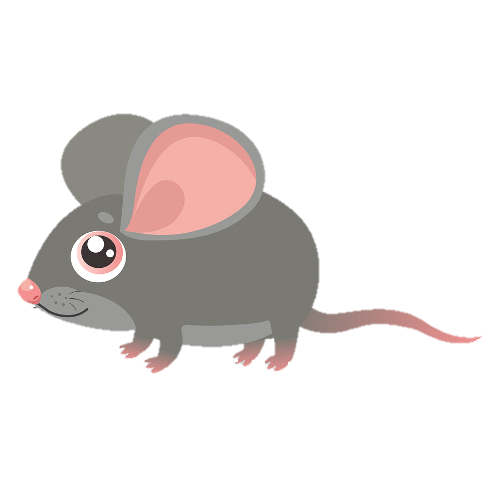 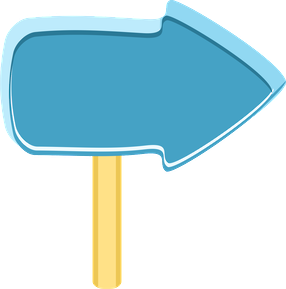 SIGUIENTE
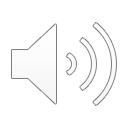 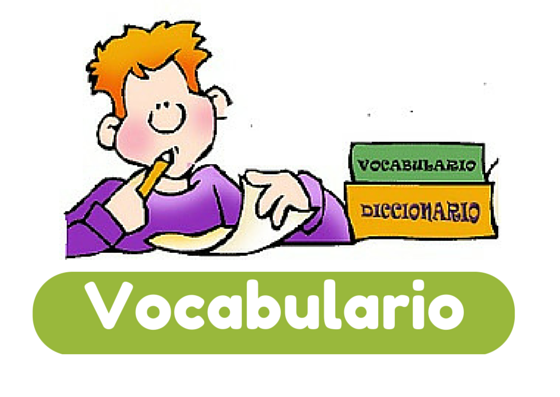 Piensa en frases con estas palabras polisémicas:
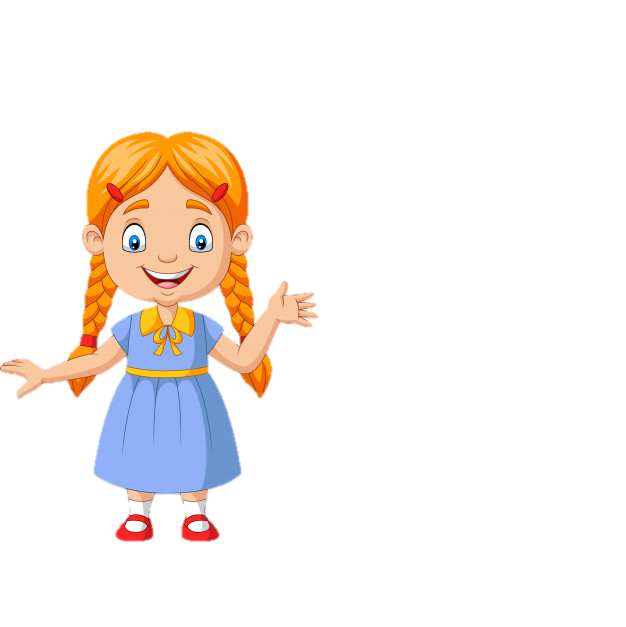 LLAMA (animal) – LLAMA (puerta)
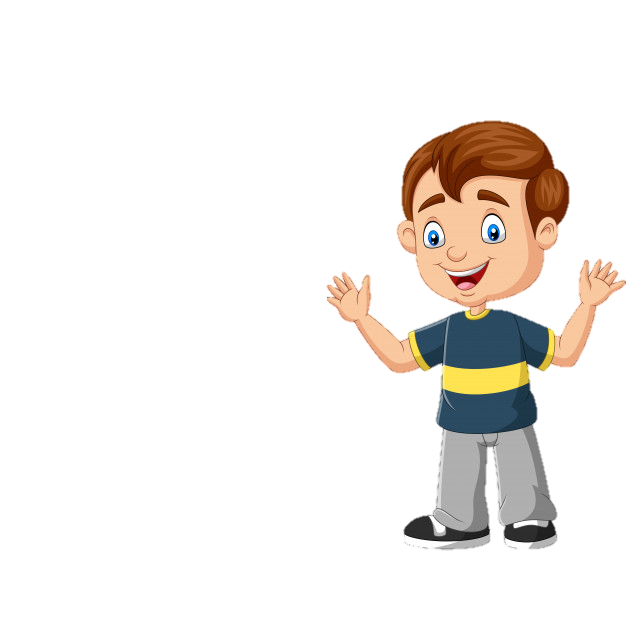 25/25
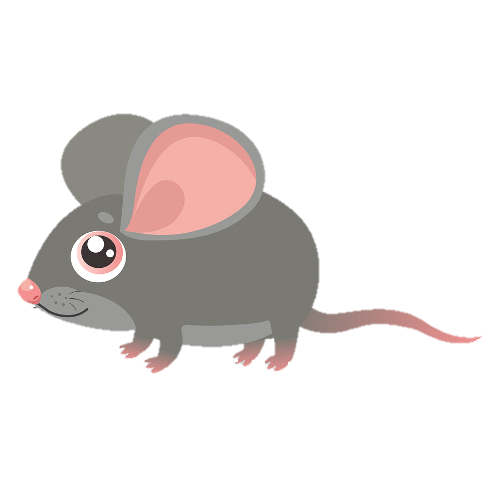 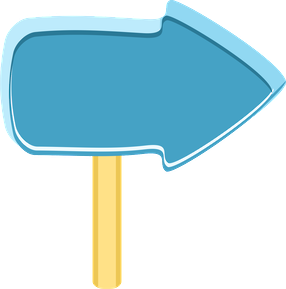 FIN
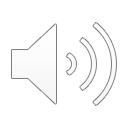 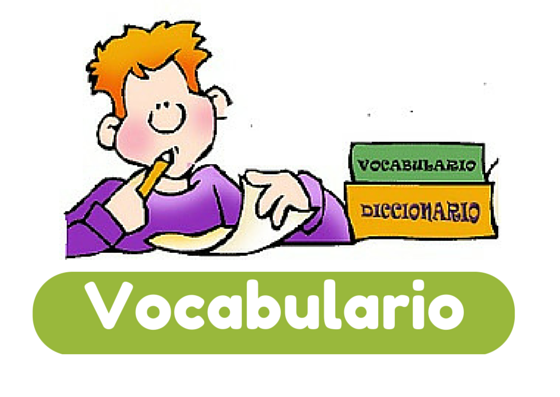 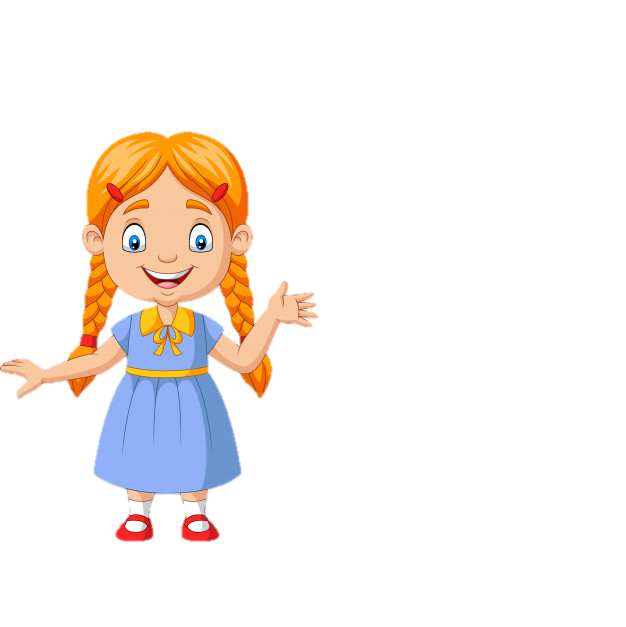 ¡BUEN TRABAJO!
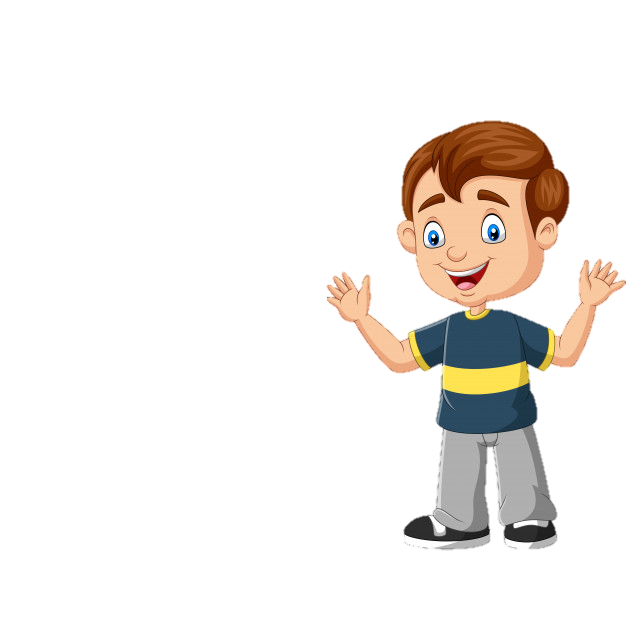 Términos y condiciones de uso

Este producto es de uso personal.
 No puede ser copiado, redistribuido, vendido o publicado
 sin el permiso de la autora.
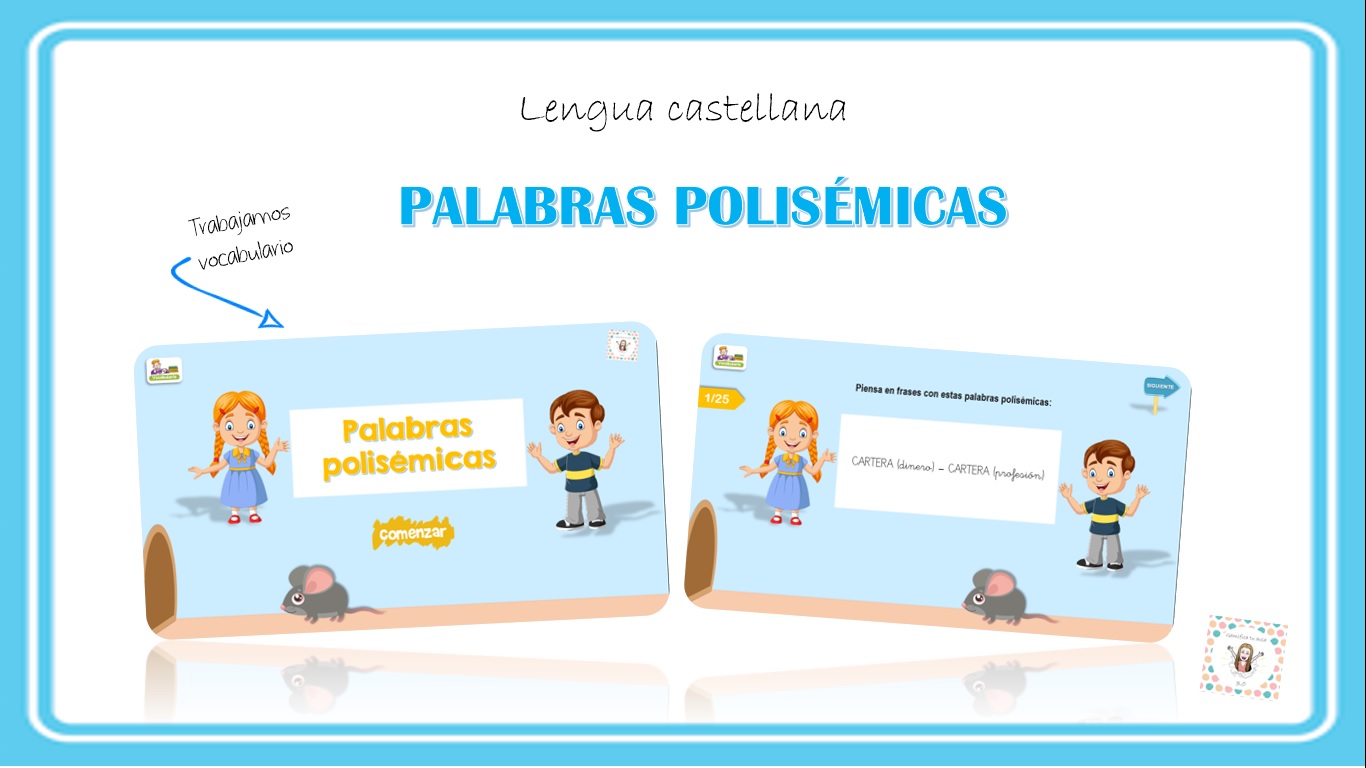 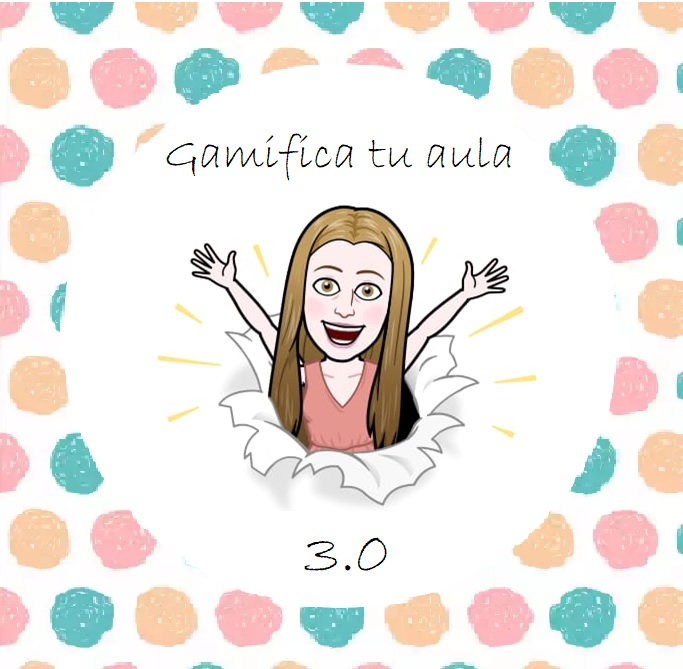